Las fuentes de información y la visibilidad de la investigación
Eduardo Pablo Giordanino
9 Enero 2020
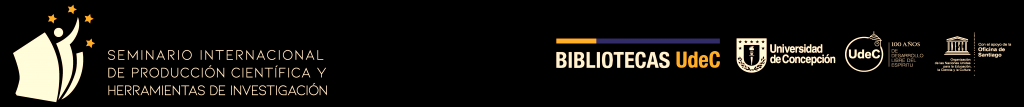 Temario
Difusión de las fuentes de información
Capacitación a usuarios
Alfabetización informacional (ALFIN)
Filiación institucional
Redes sociales académicas
Las fuentes de información y la visibilidad de la investigación
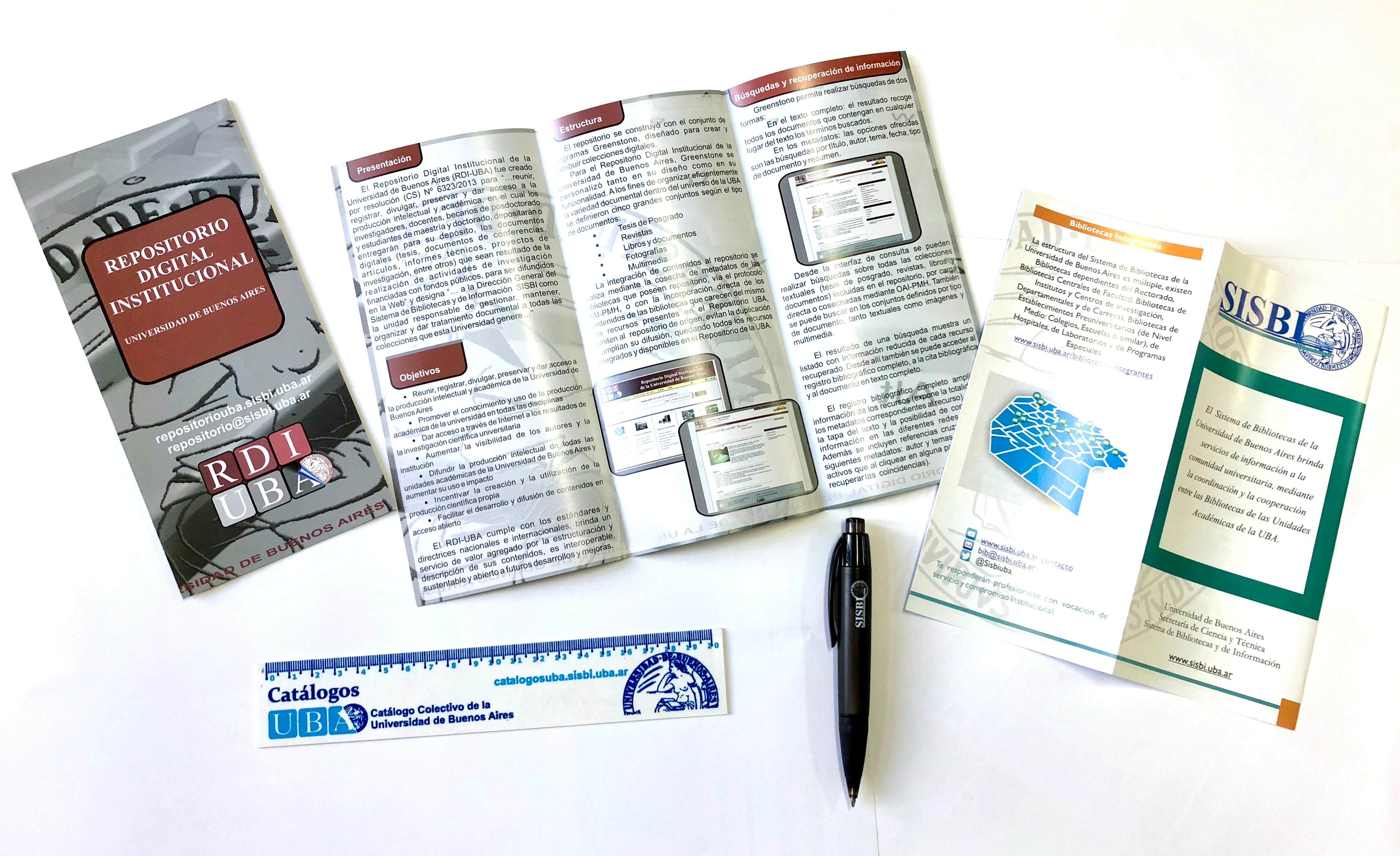 Difusión de las fuentes y servicios de información
Vías tradicionales (trípticos, marcadores, afiches, etc.)
Difusión en la web de la biblioteca
Redes sociales (avisos, tutoriales)
Eventos
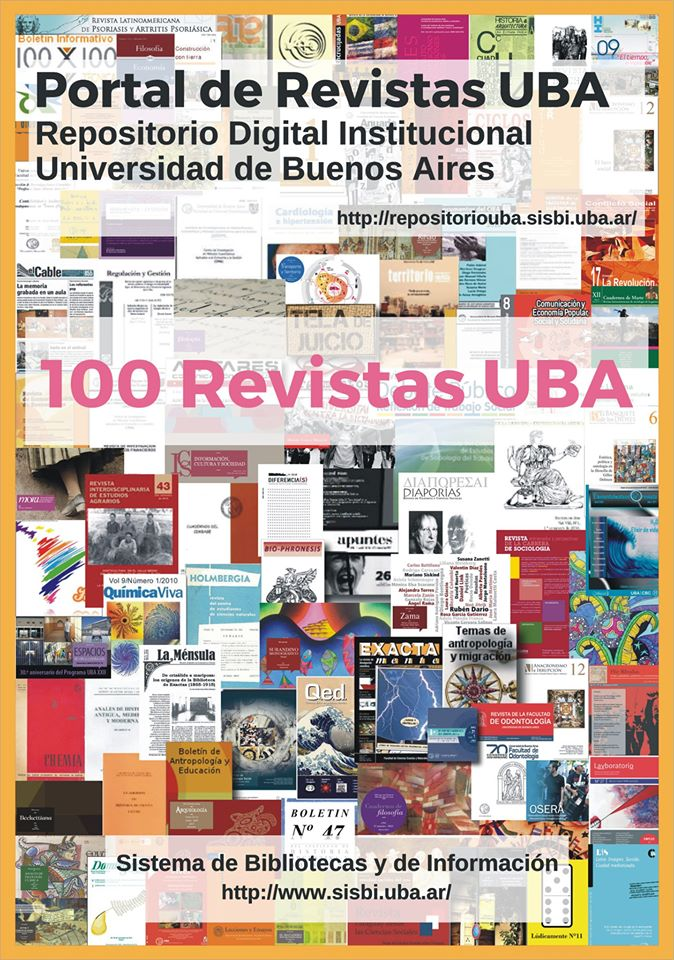 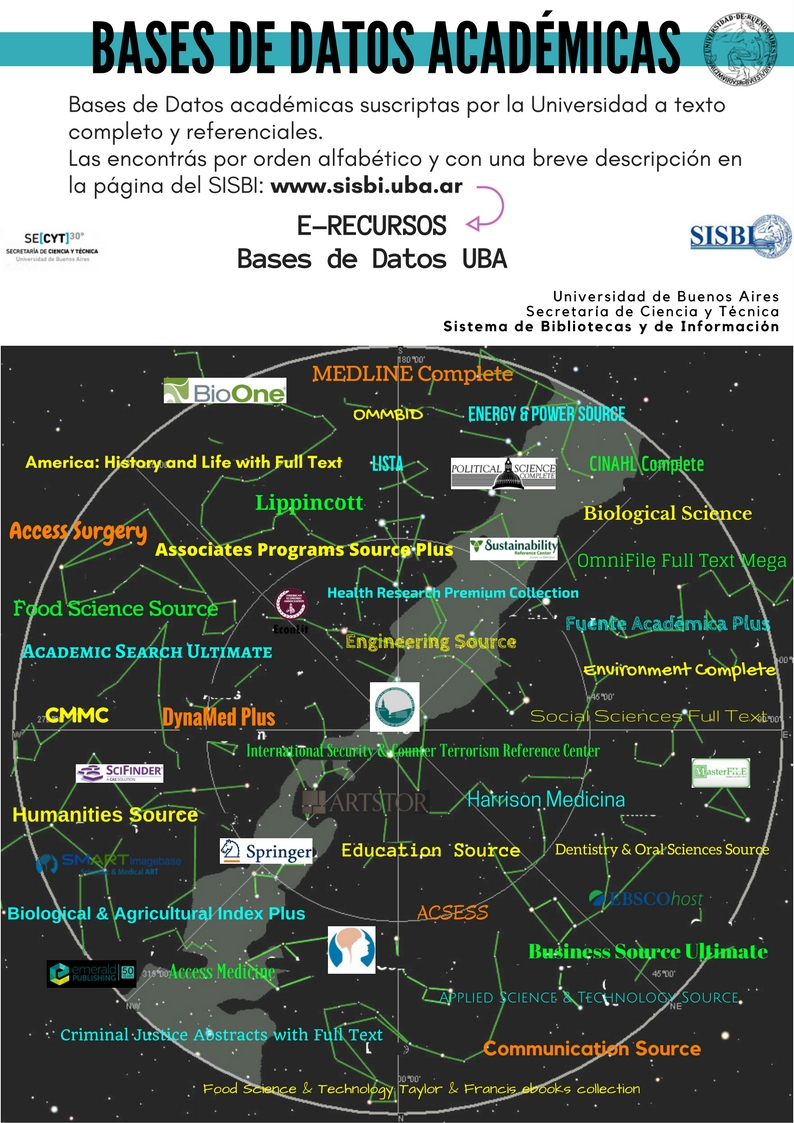 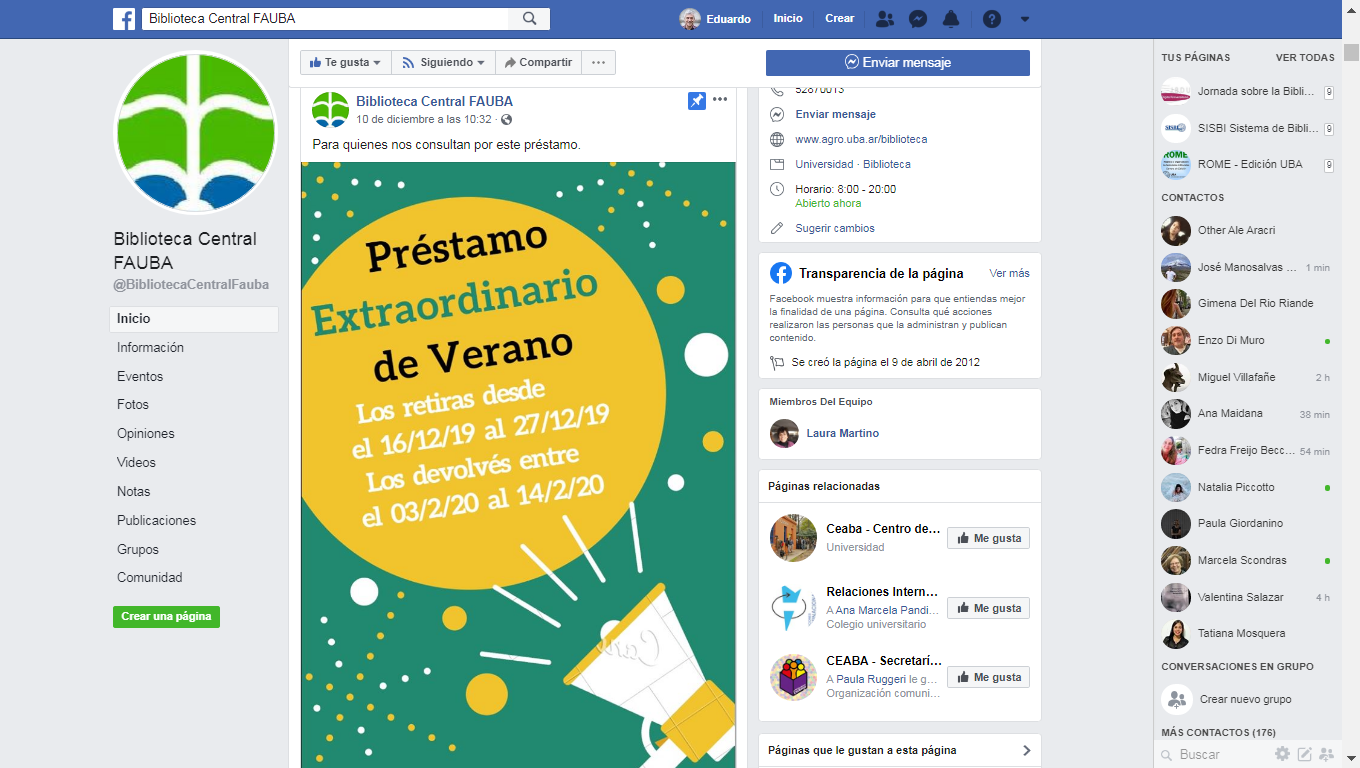 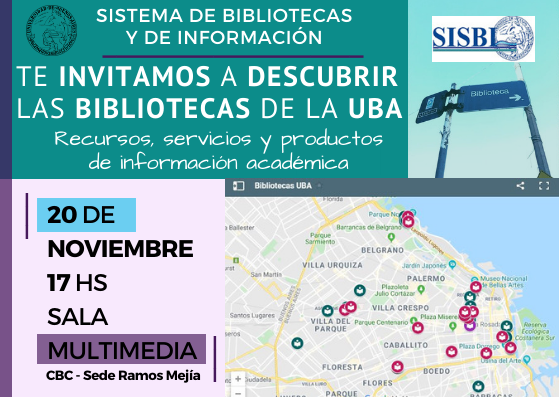 Capacitación a usuarios
Cursos sobre recursos específicos
Capacitaciones en línea (webinars)
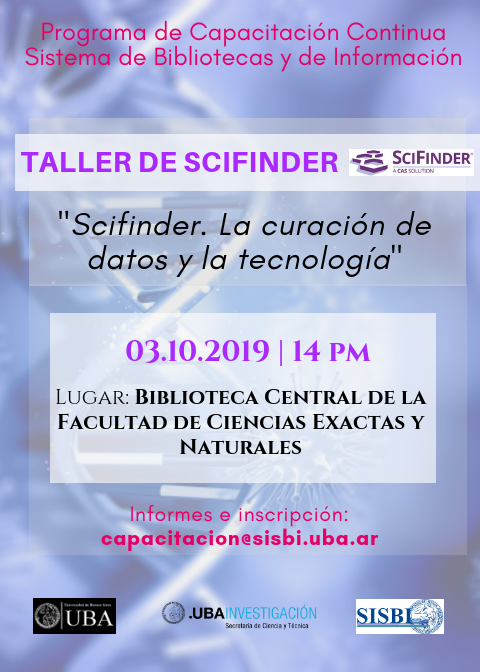 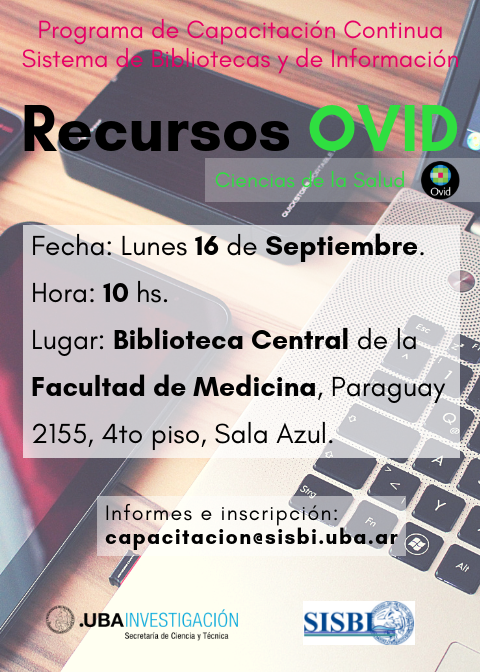 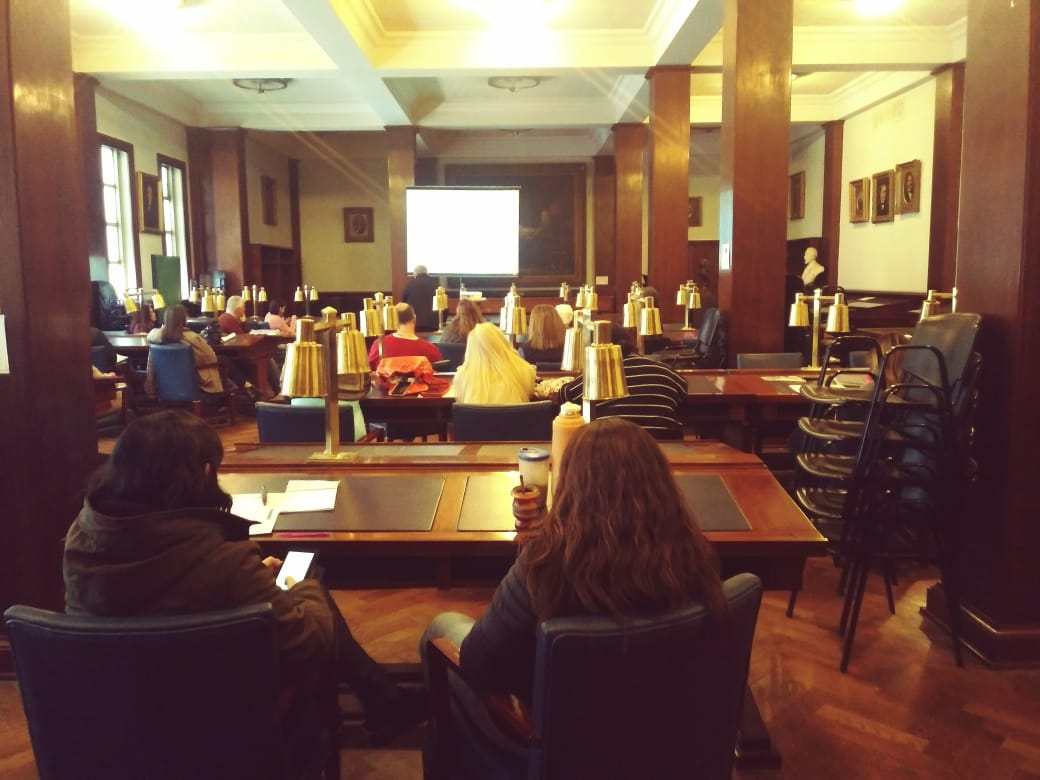 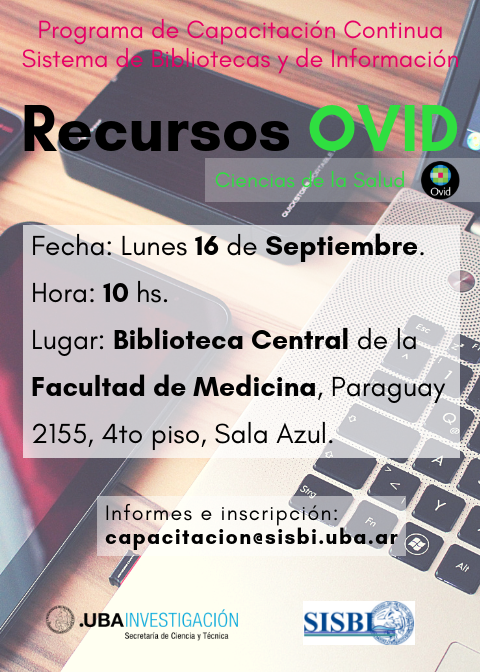 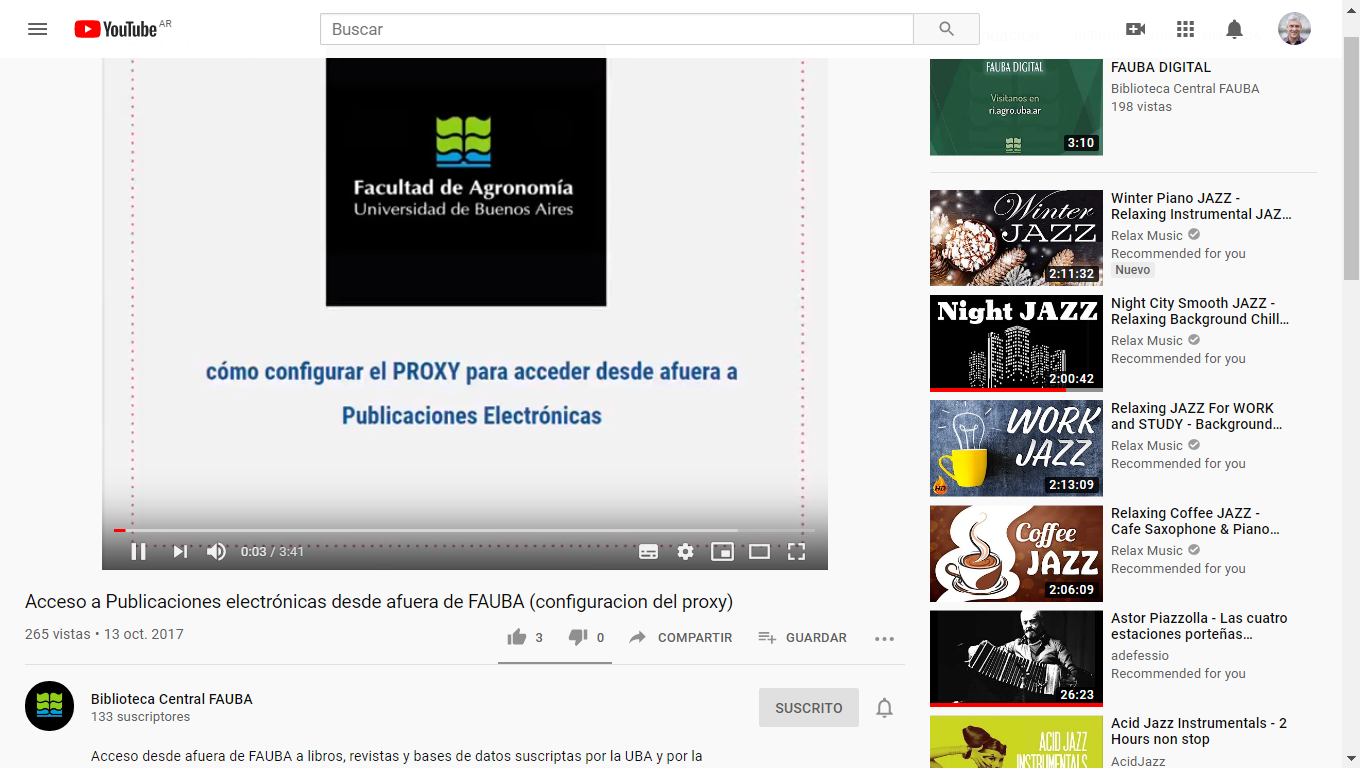 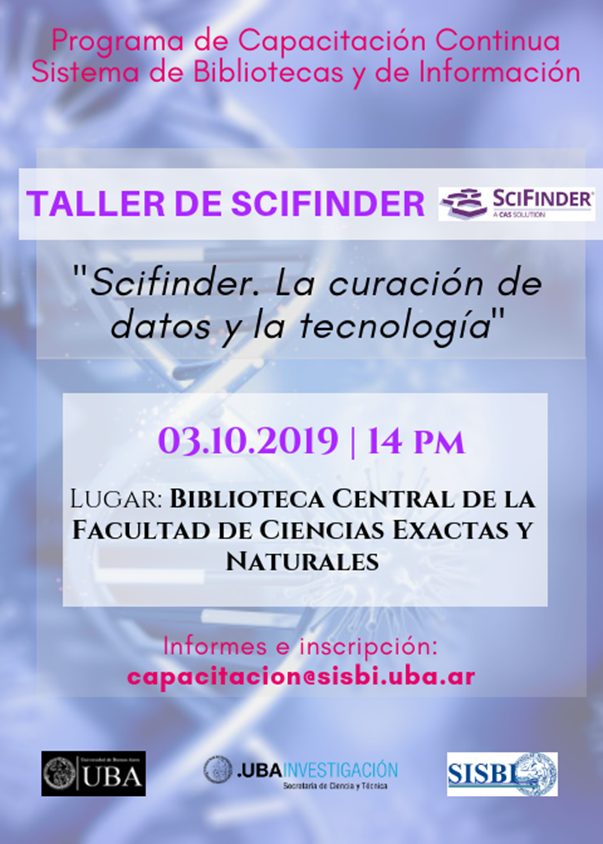 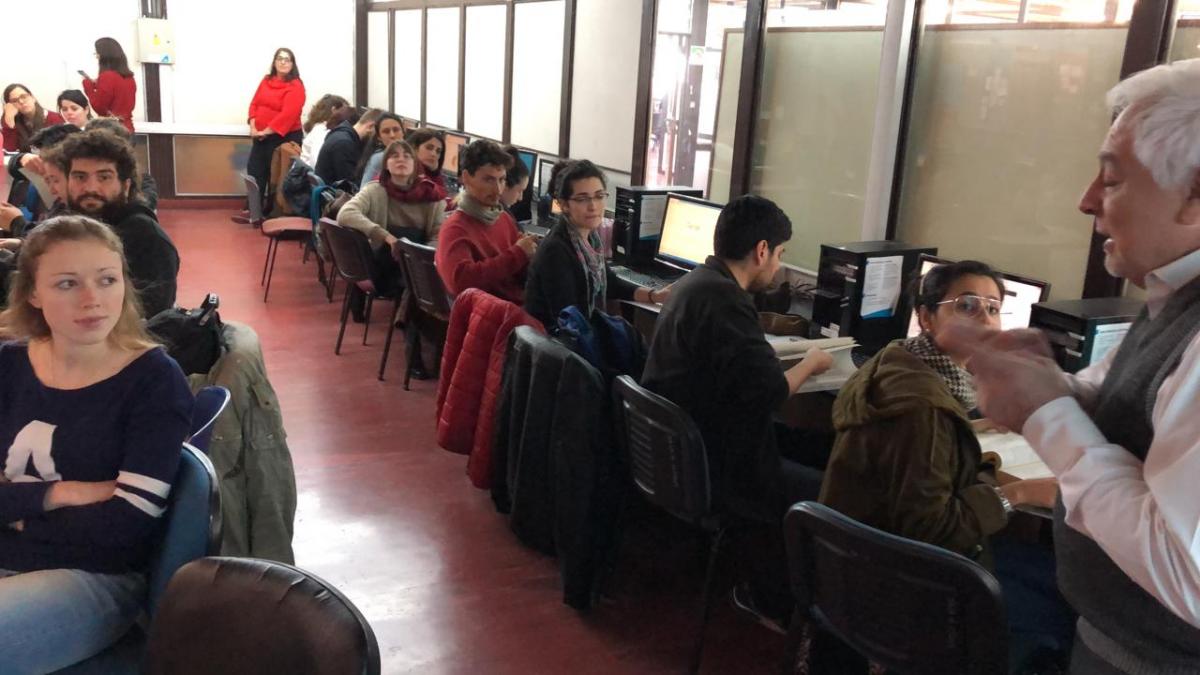 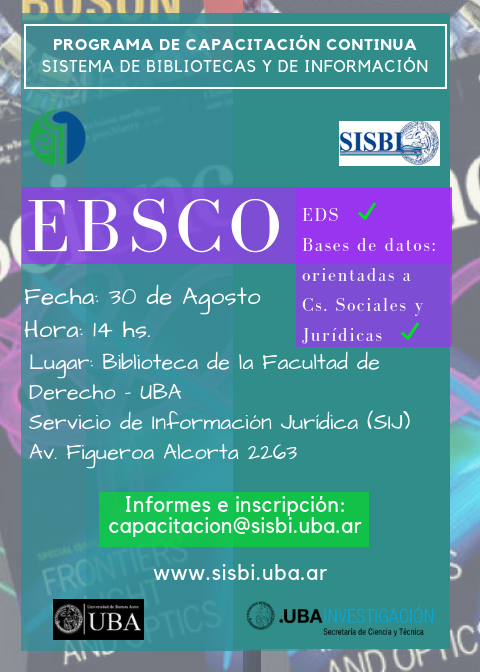 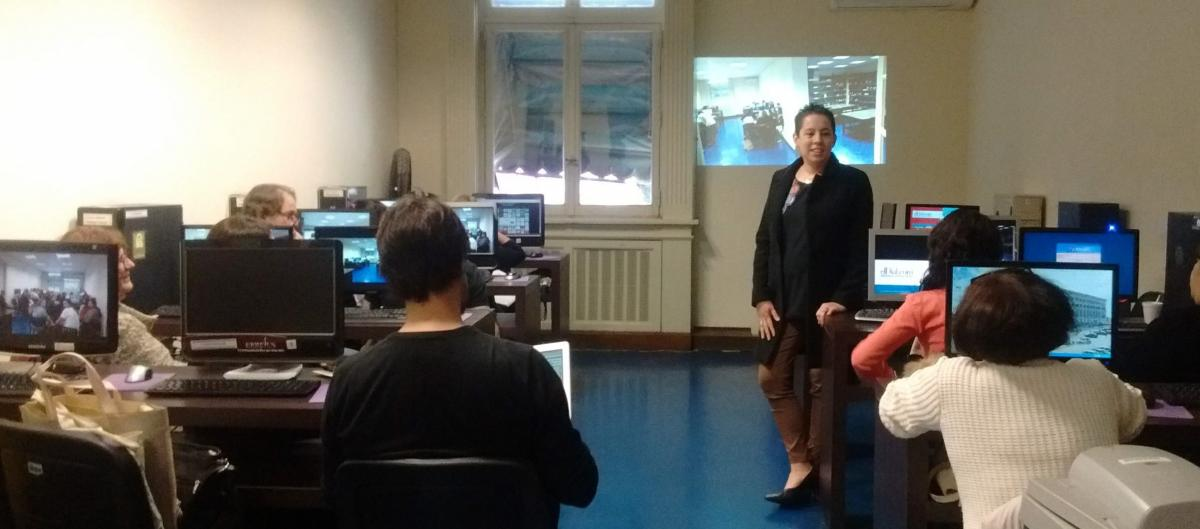 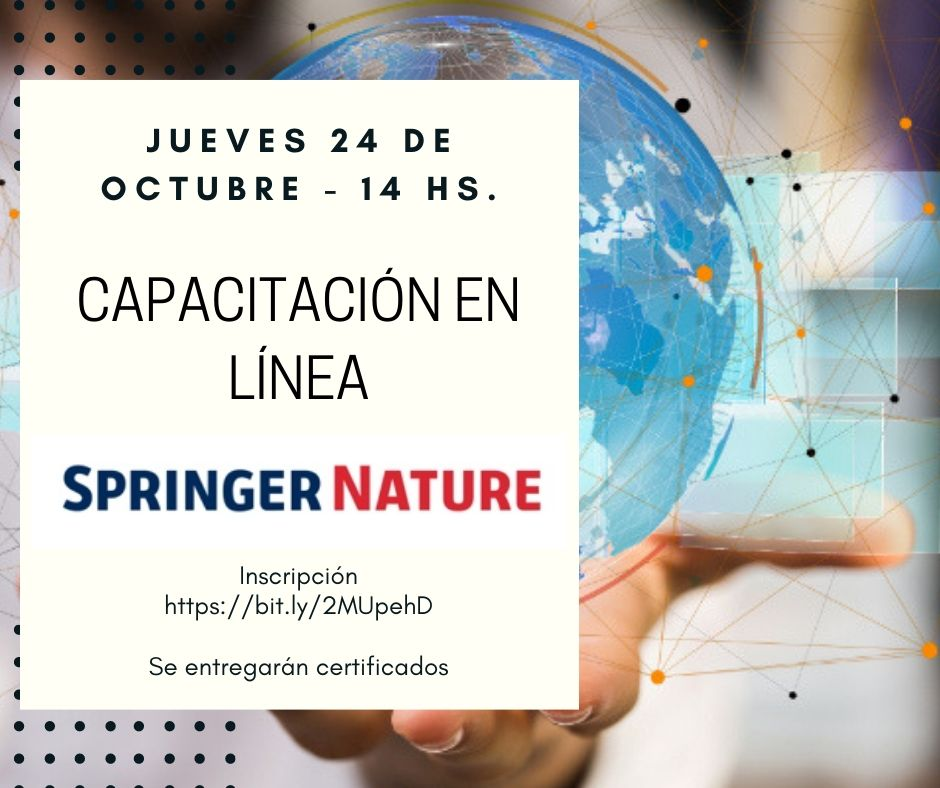 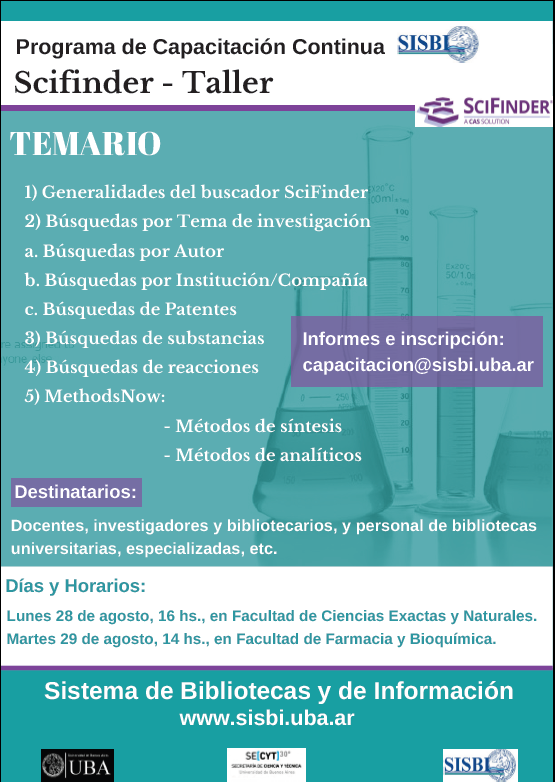 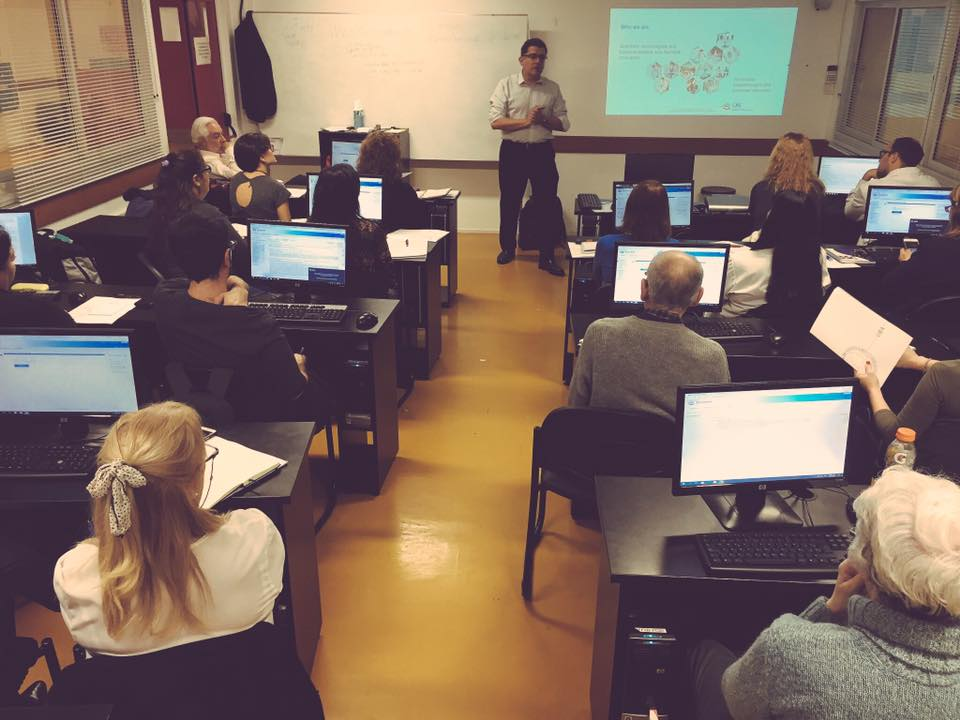 Alfabetización informacional
Dirigida al personal de las bibliotecas
Los principios básicos de ALFIN
Los recursos de información disponibles
Alfabetización informacional (ALFIN)
Es fundamental la tarea alfabetizadora, mediante la organización de actividades demostrativas del uso de dispositivos, aplicaciones y eficiencia en la búsqueda de información. 
José A. Cordón García y otros, Las nuevas 
fuentes de información, 2016
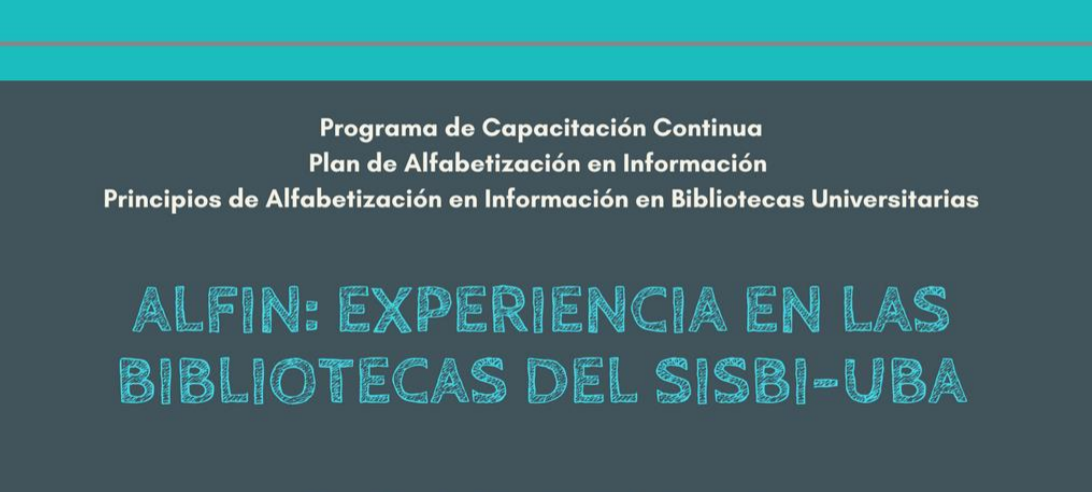 Plan de Alfabetización en información (ALFIN)
Módulo 1. Principios de Alfabetización en Información en Bibliotecas Universitarias

Destinado al personal de las Bibliotecas de la UBA

Año 2016. Dictado en 4 bibliotecas de la Universidad de Buenos Aires

Año 2017. Dictado en 11 bibliotecas de la UBA

Mayo 2016 – Agosto 2017: 15 bibliotecas, 211 participantes
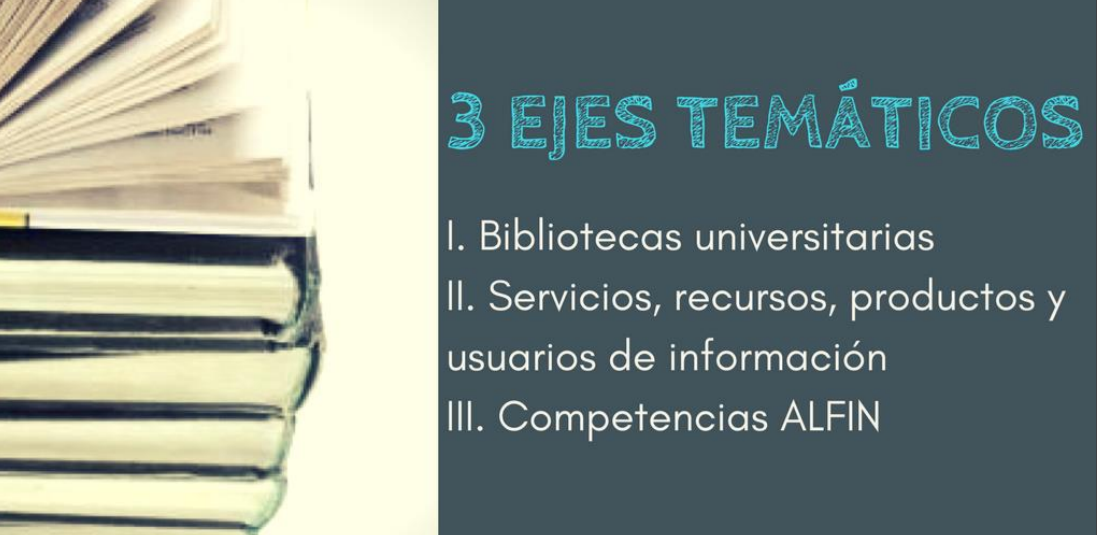 Plan de Alfabetización en información (ALFIN)
Módulo 2. Conociendo los recursos de información

Destinado al personal de las Bibliotecas de la UBA

2018 
Área Ciencias de la Salud (septiembre)

Área Ciencias Básicas y Aplicadas (agosto)

Área Ciencias  Humanas y Sociales (octubre)
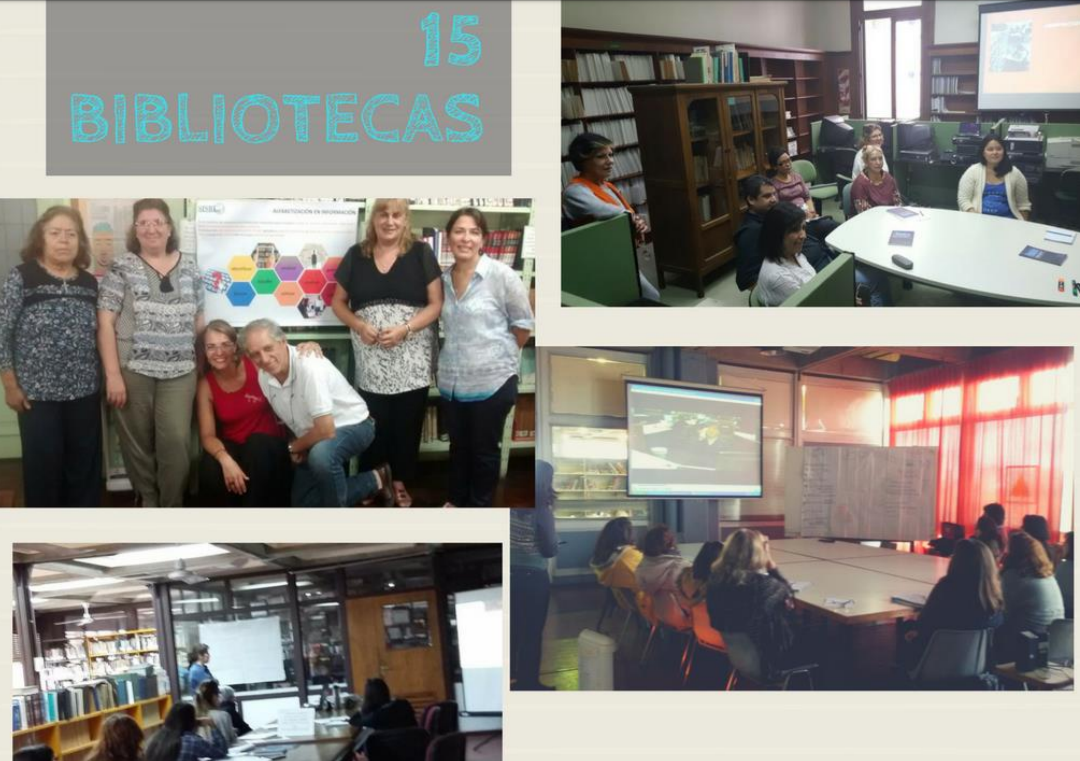 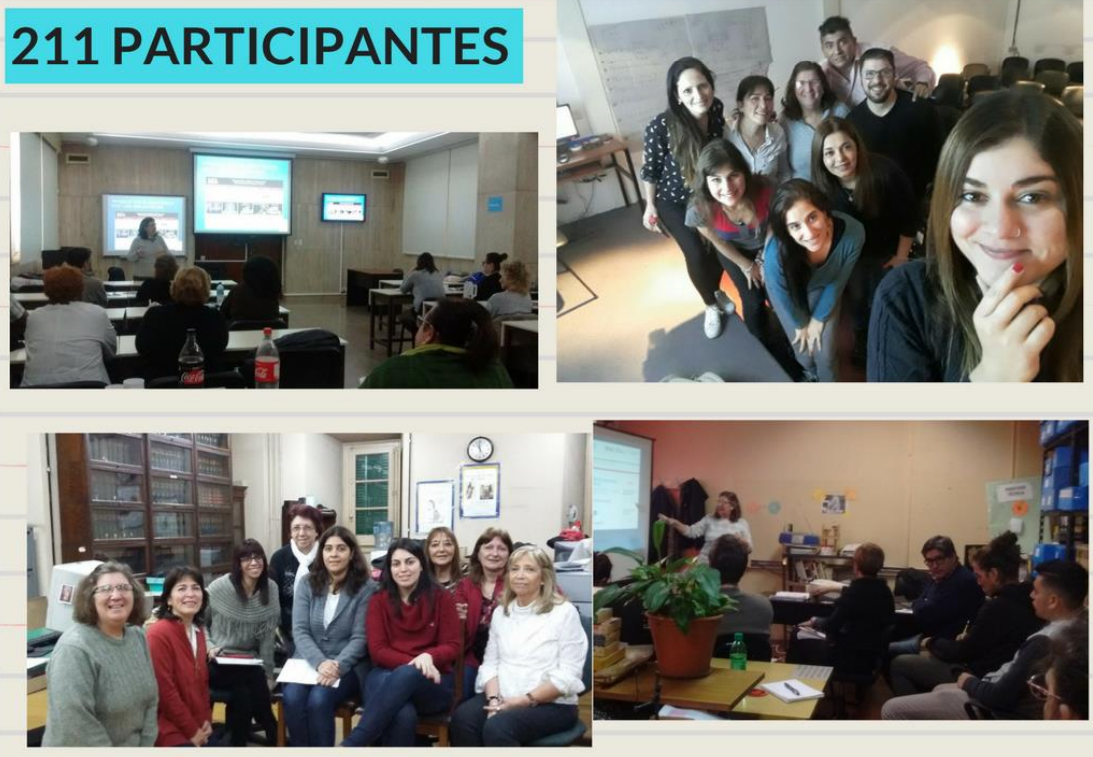 Filiación institucional
Autoría de los textos científicos
Relacionada con la visibilidad
Revisión de la normativa
Relevamiento periódico
Filiación institucional
La autoría de un trabajo científico y/o académico se identifica por la firma del autor. Esta se compone de su nombre propio y su filiación institucional.
La falta de normalización de los nombres de los miembros de la comunidad universitaria y de sus lugares de trabajo en las publicaciones científicas y en las bases de datos bibliográficas, impacta de manera negativa en la recuperación de las publicaciones, en las citas recibidas y en los indicadores de producción científica.
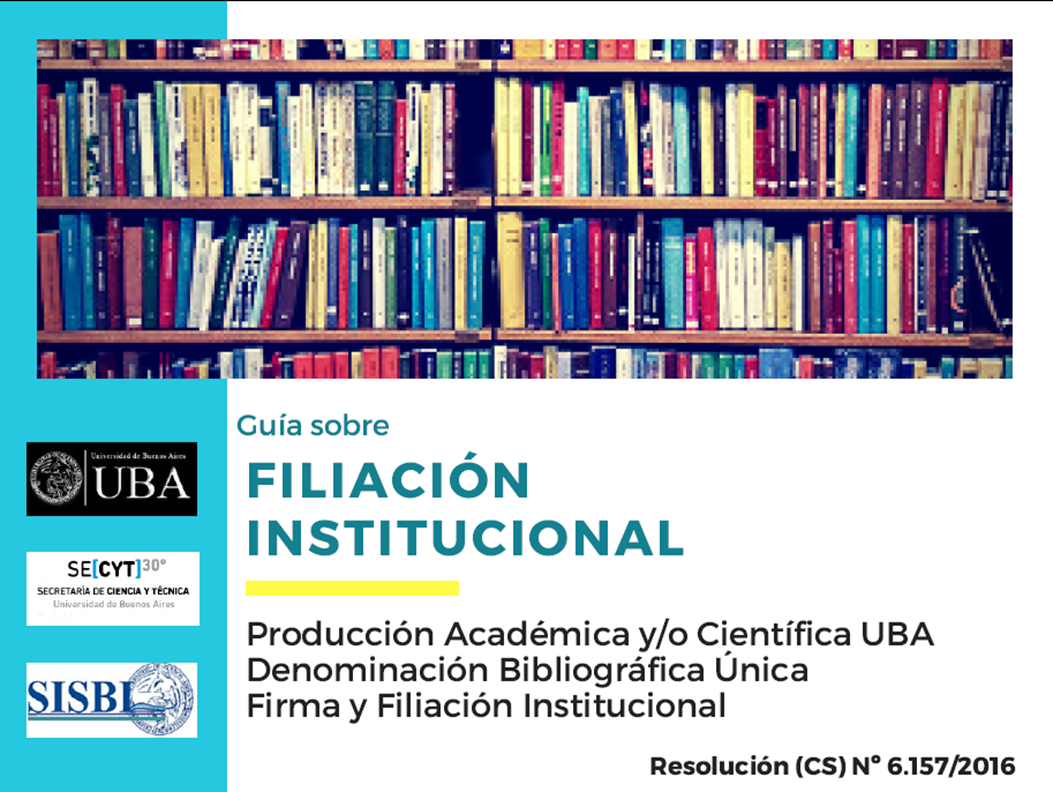 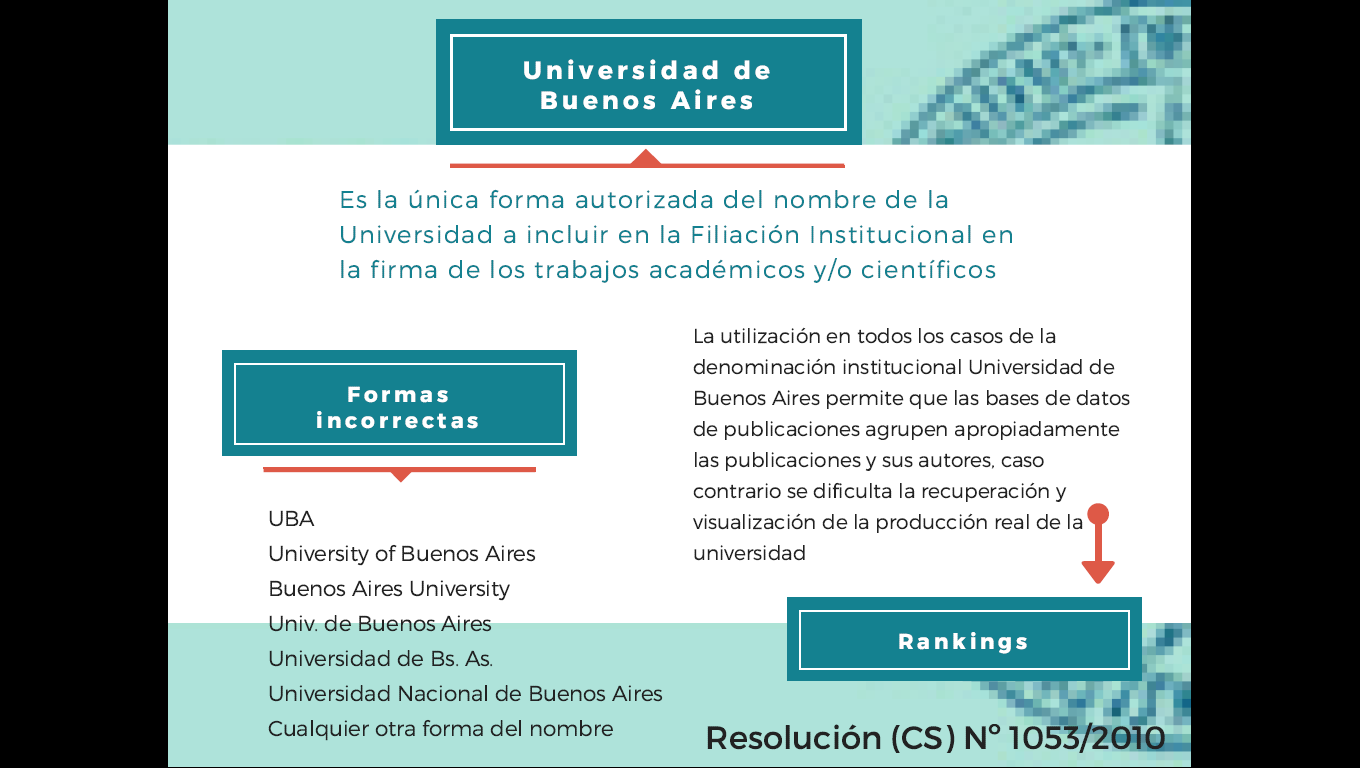 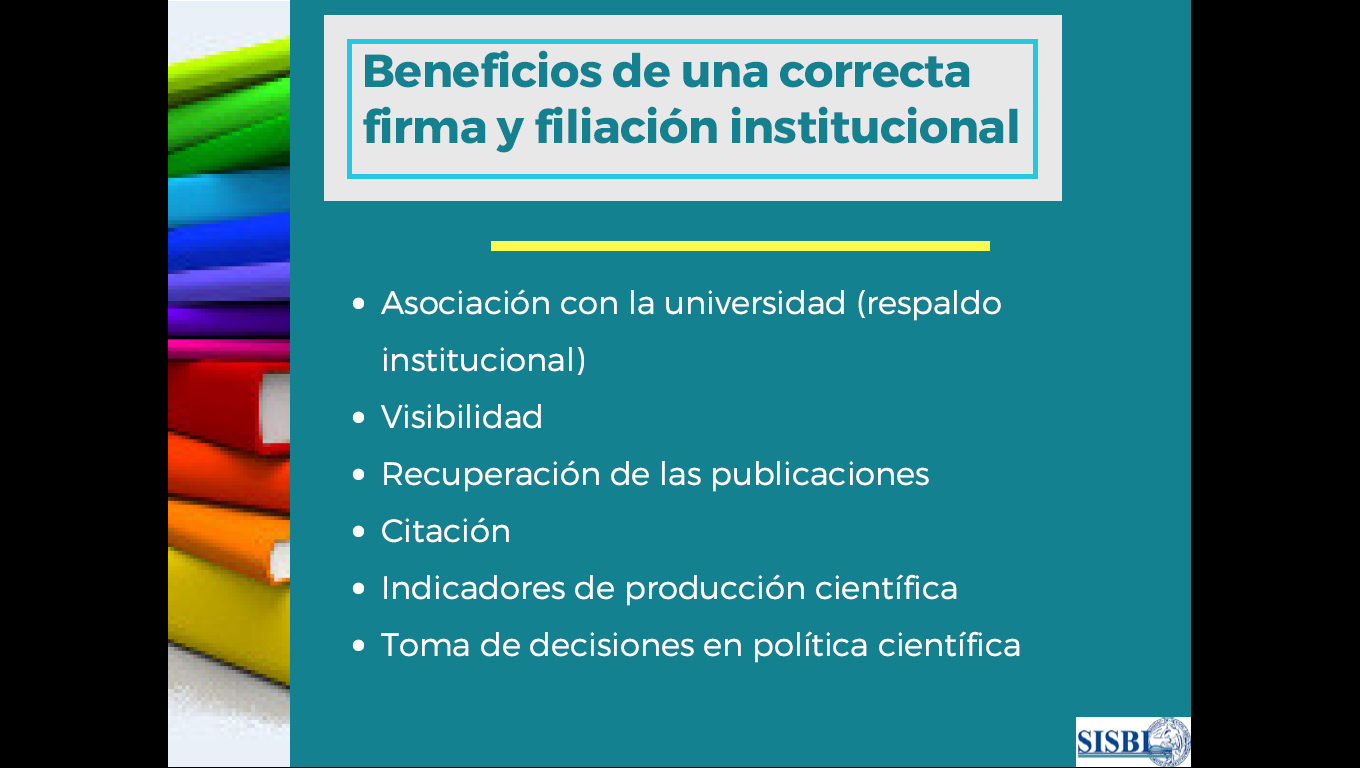 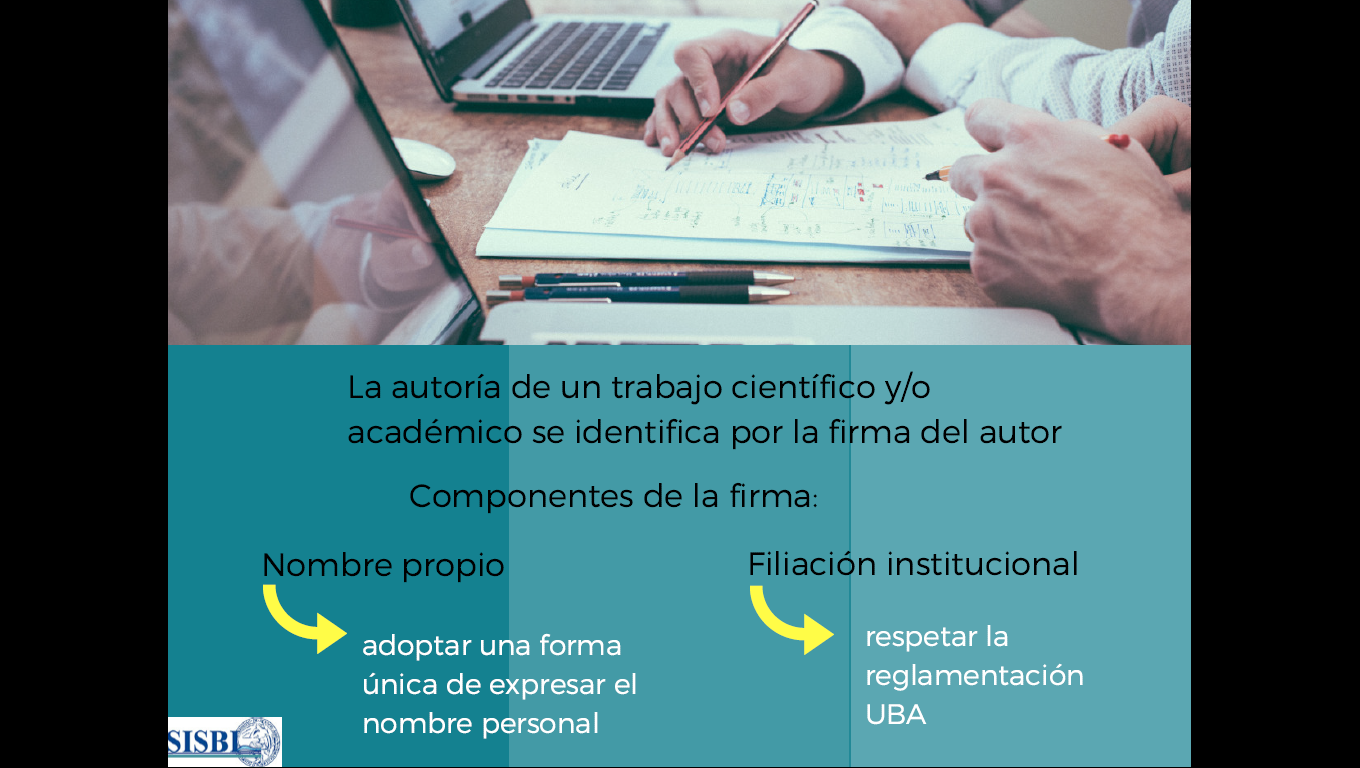 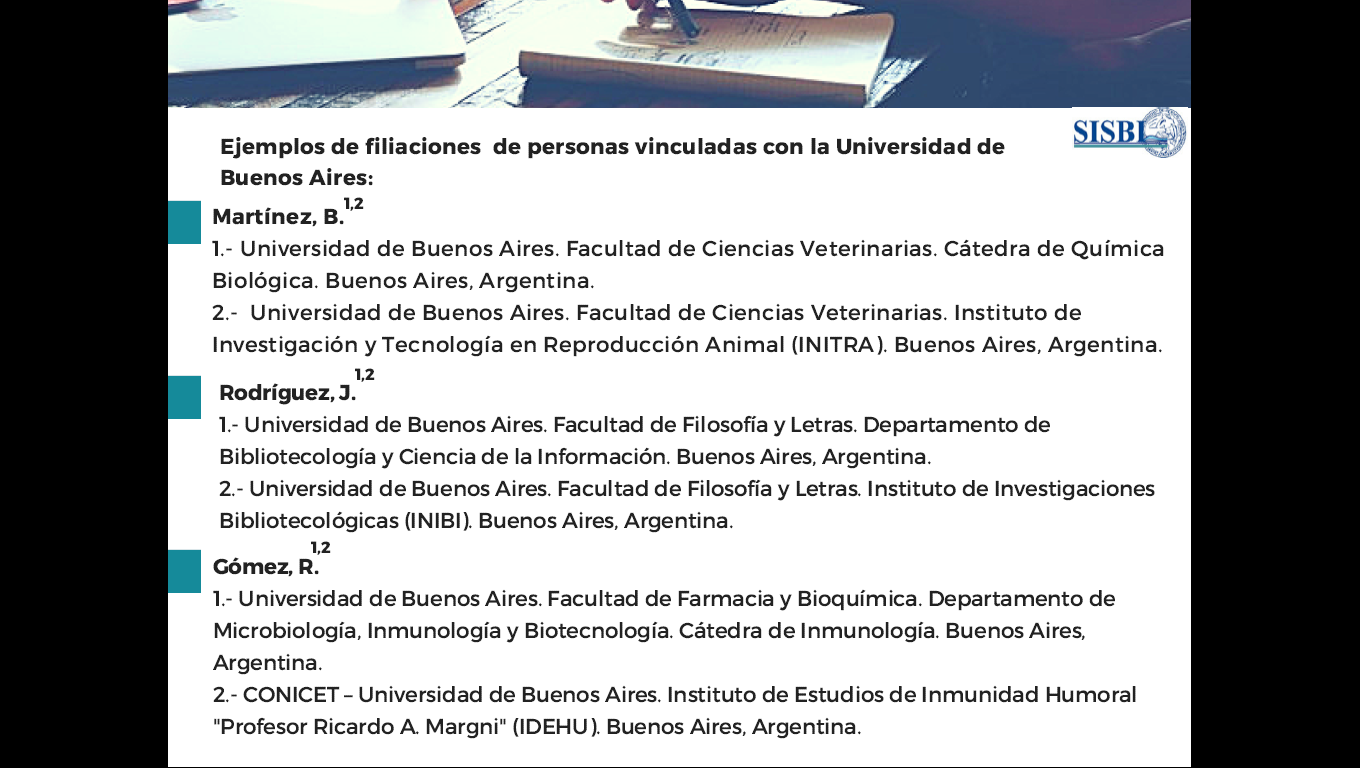 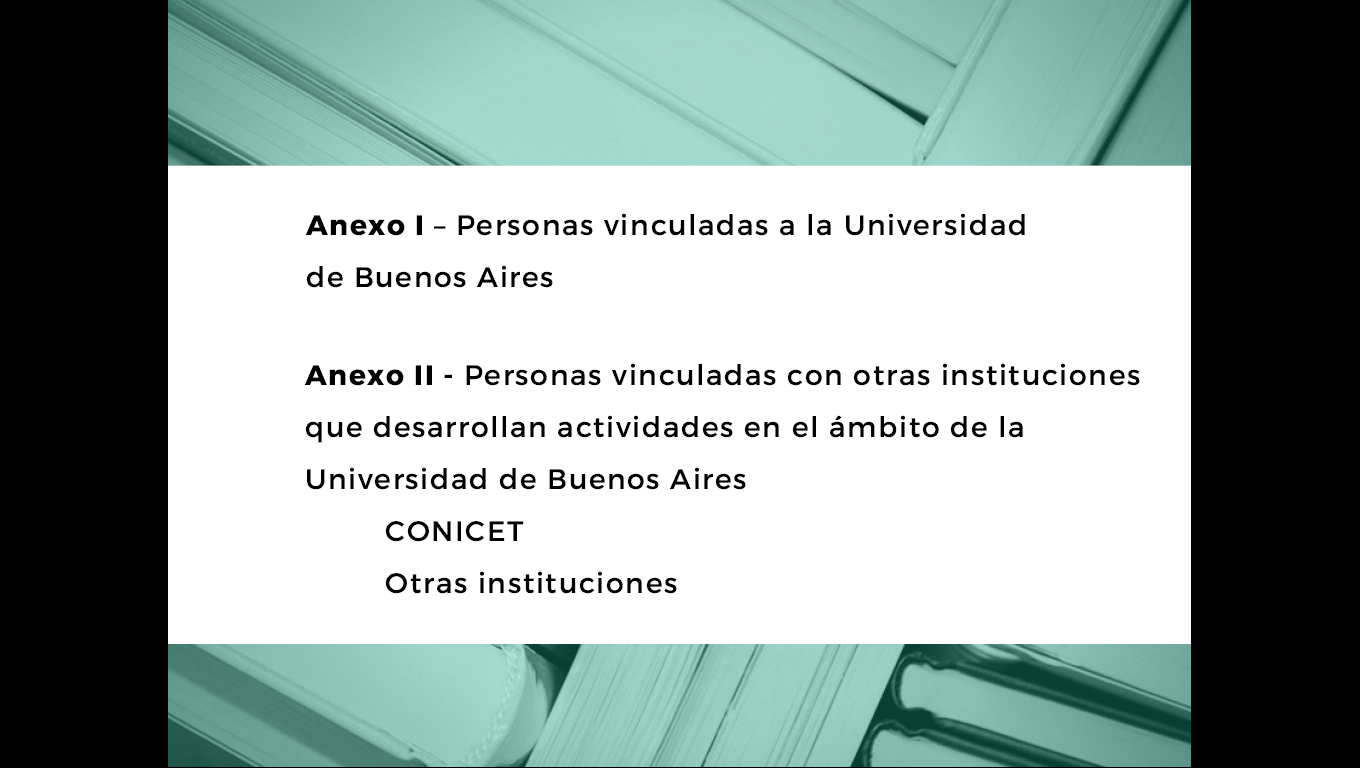 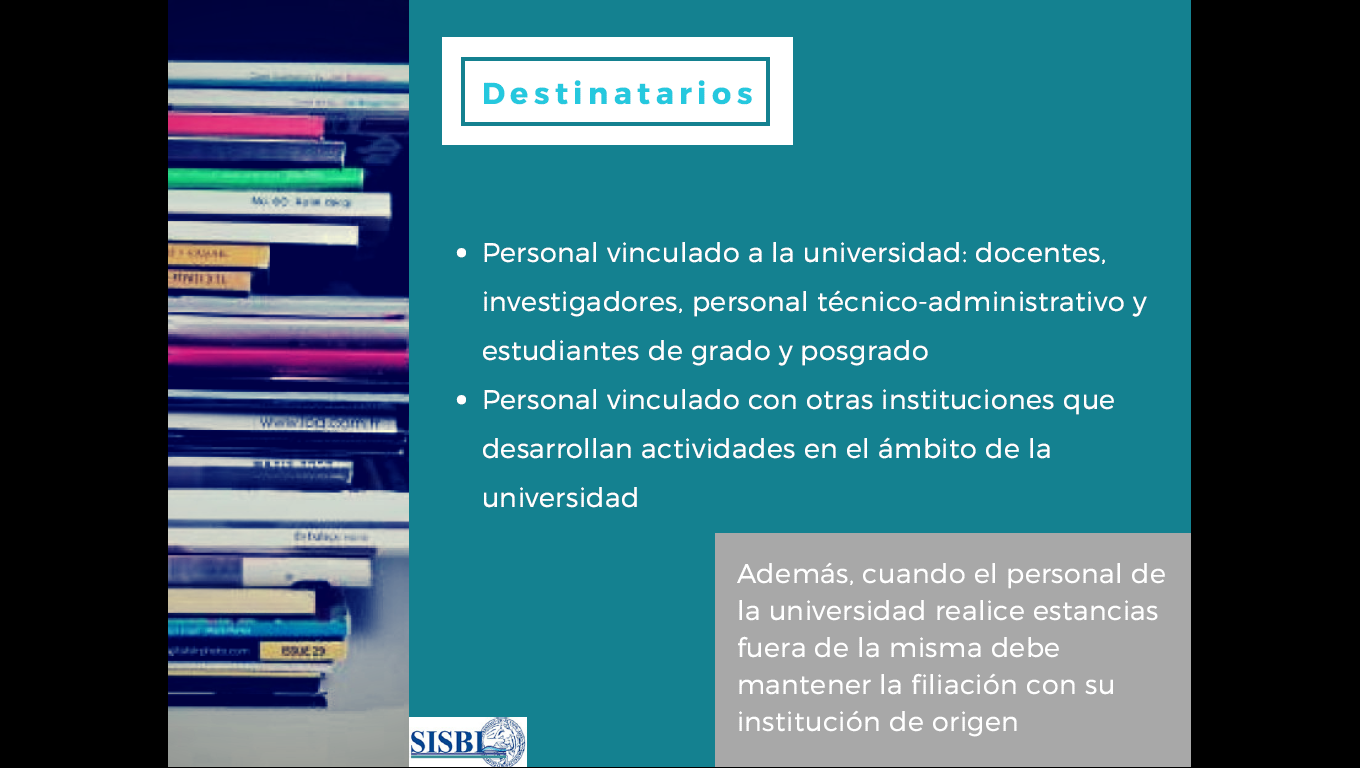 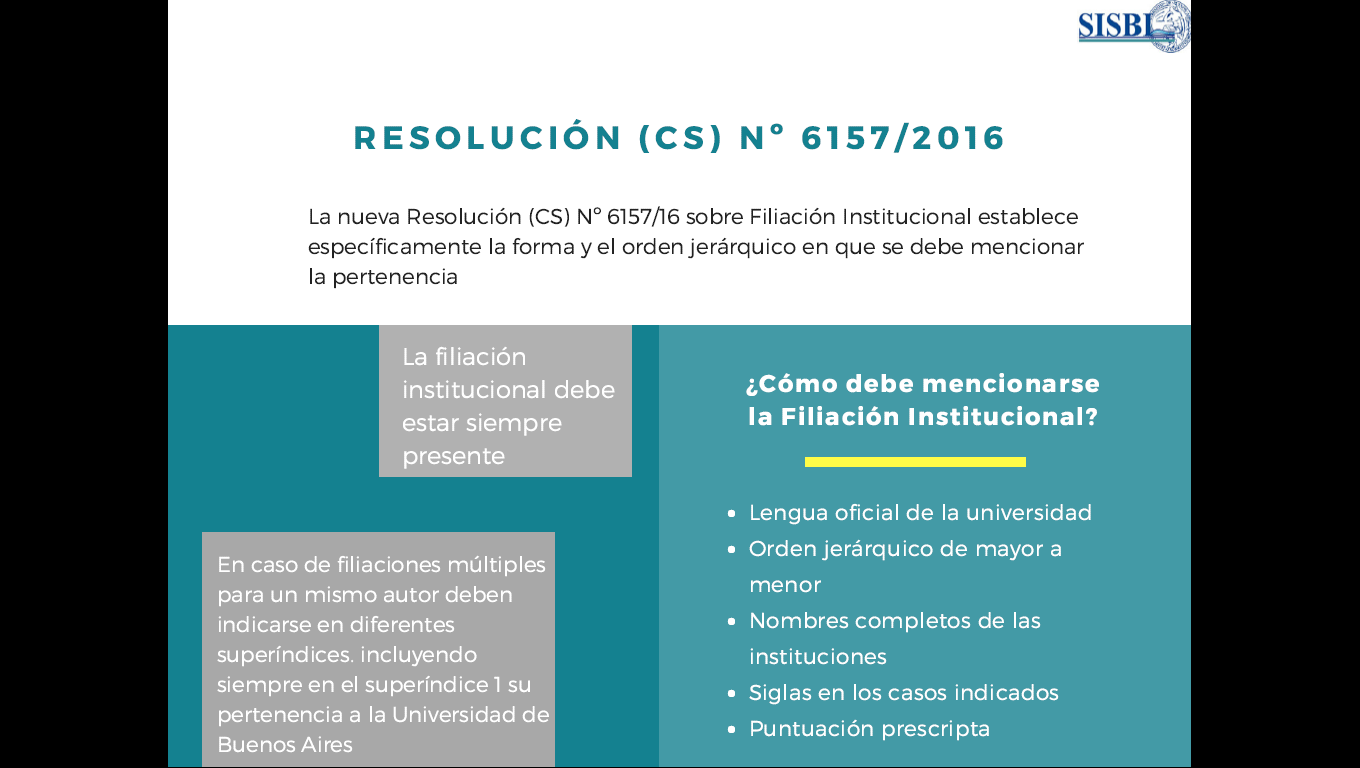 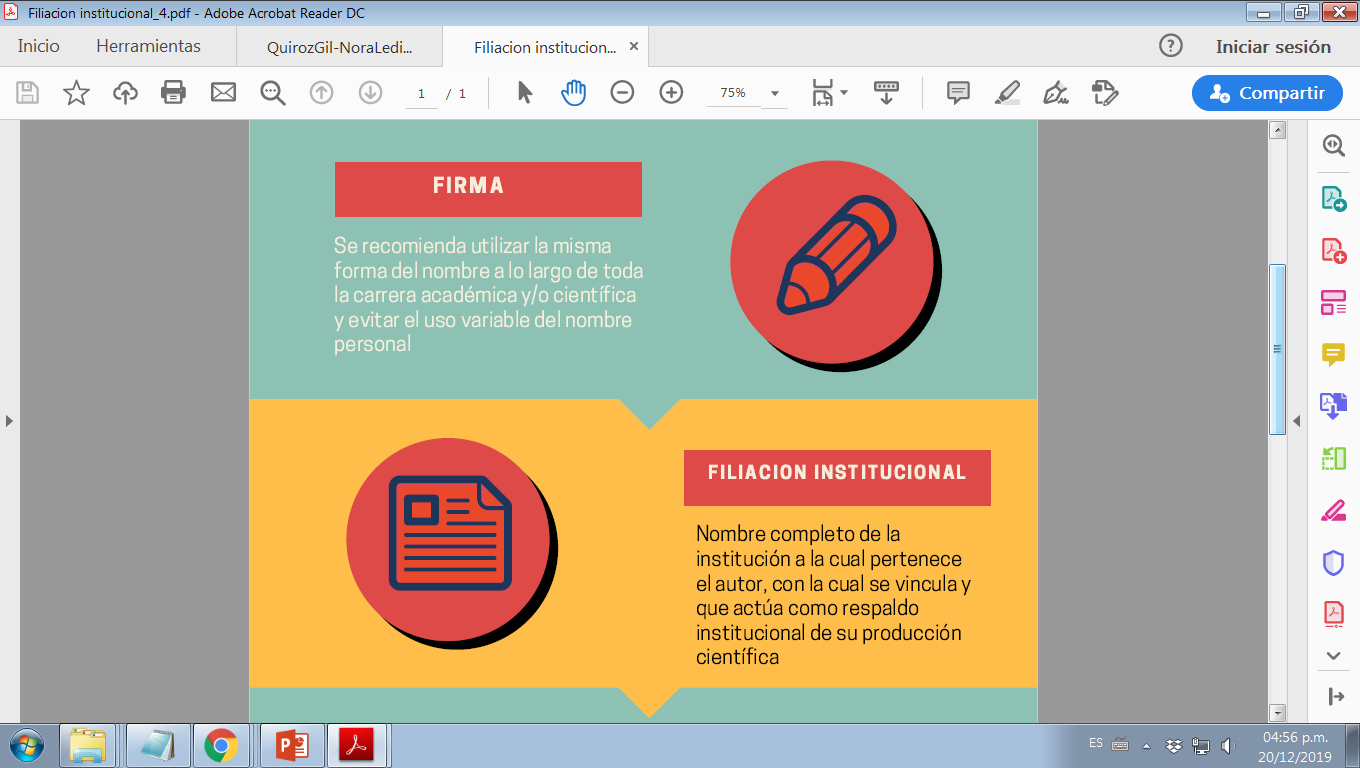 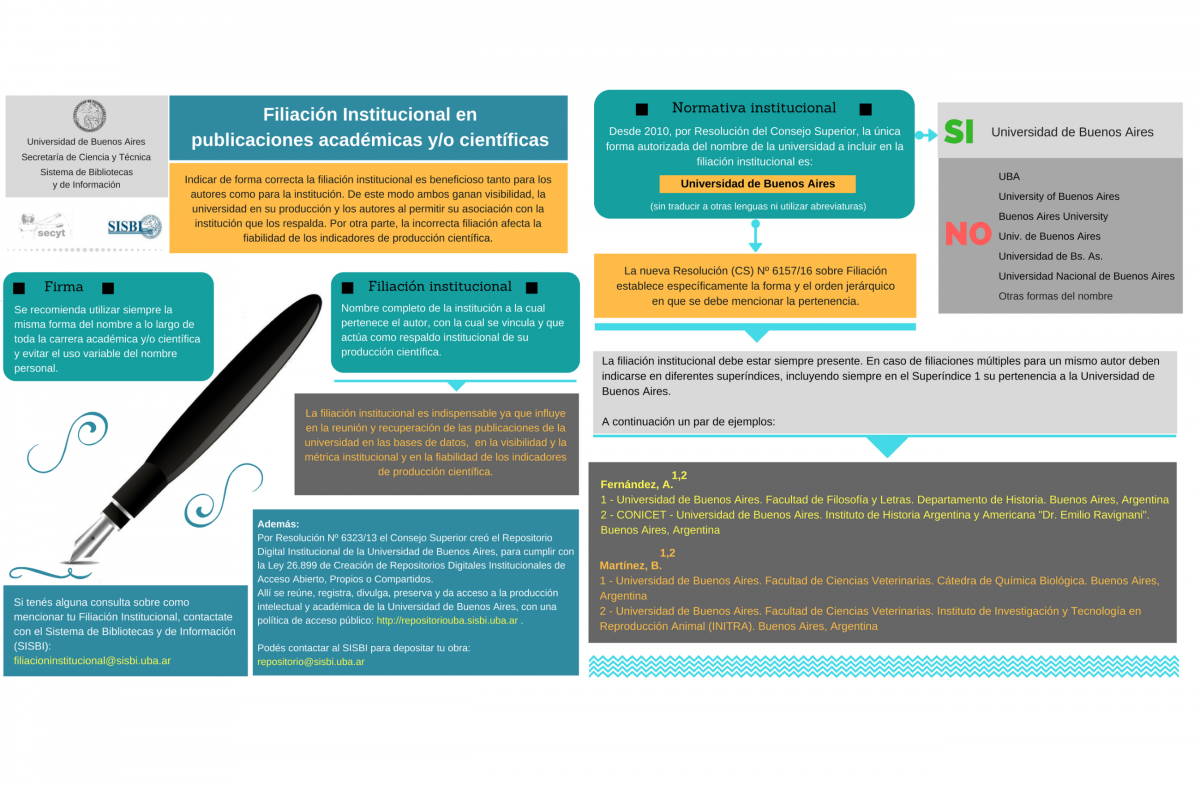 Visibilidad
Presencia de recursos propios en fuentes externas
Relevamiento de situación y diagnóstico
Planificación y diseño de estrategias
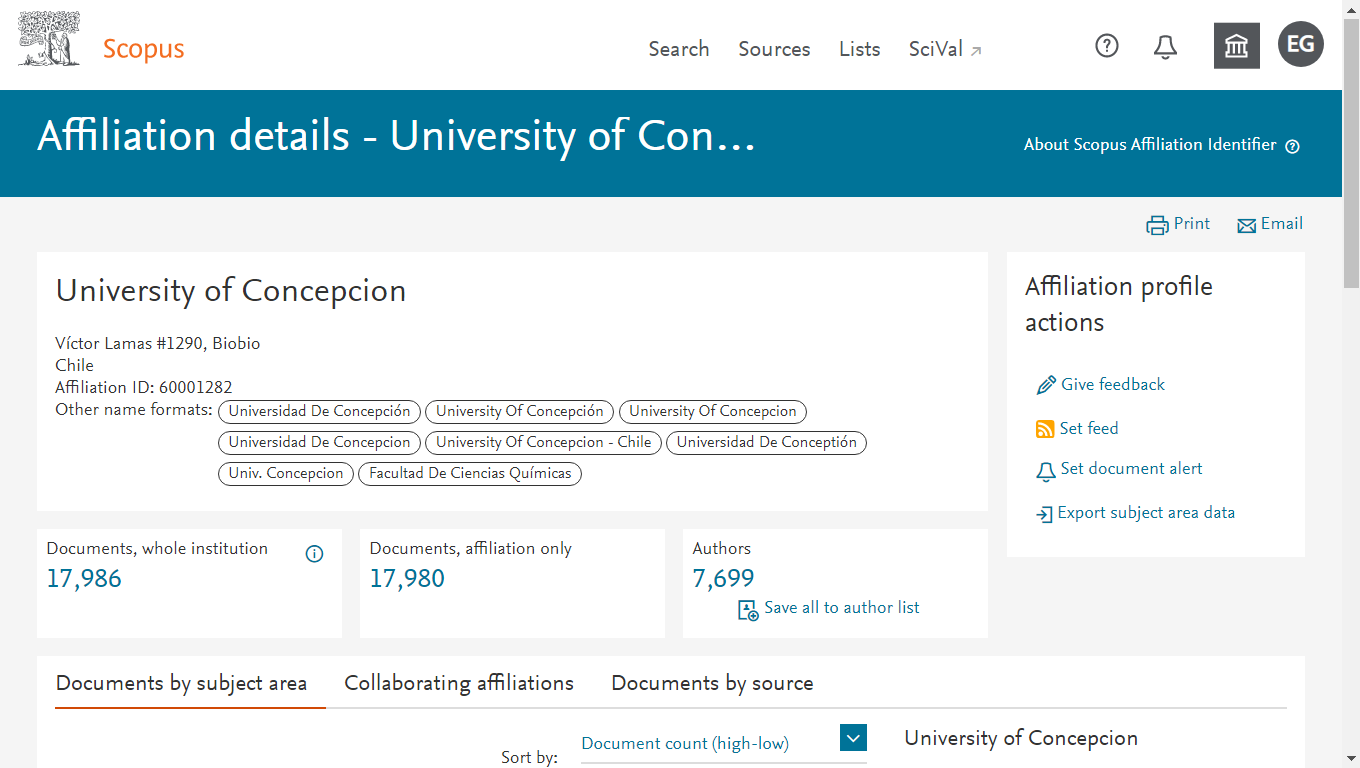 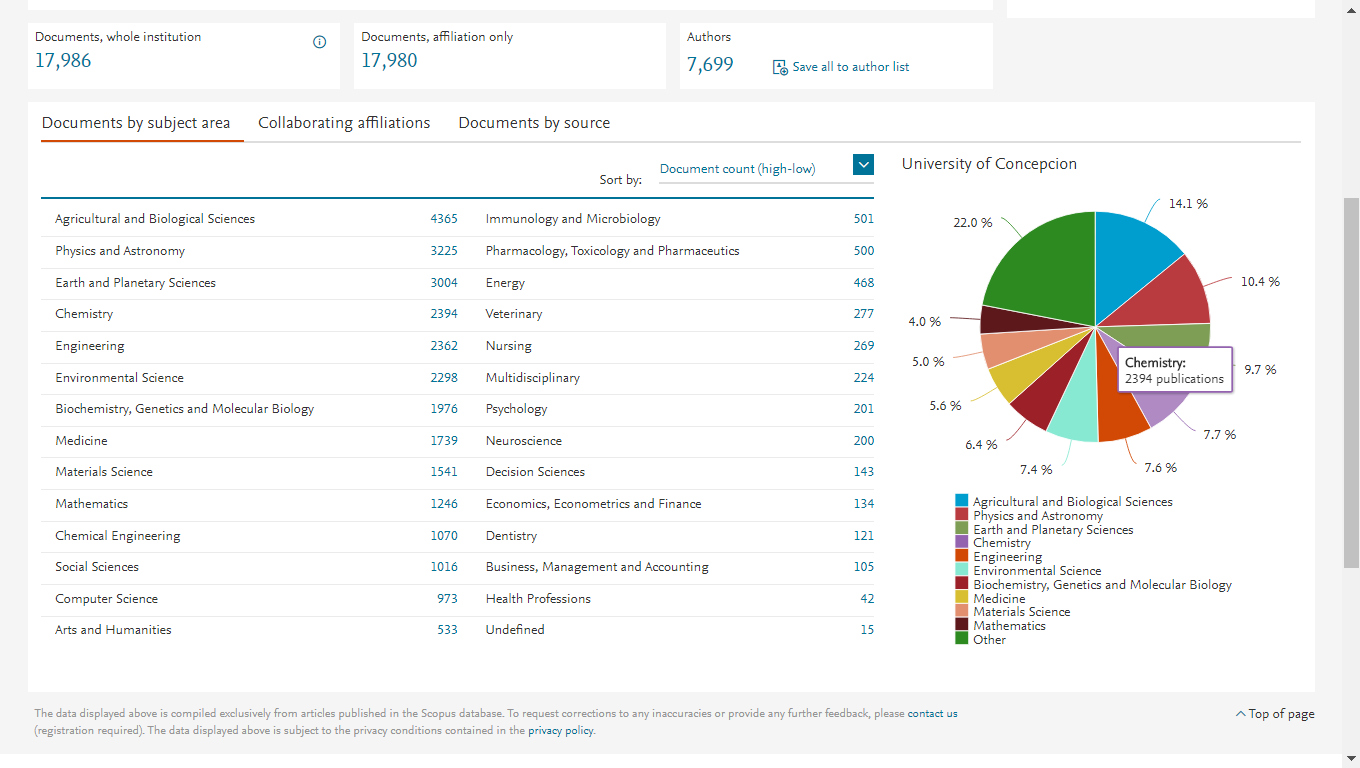 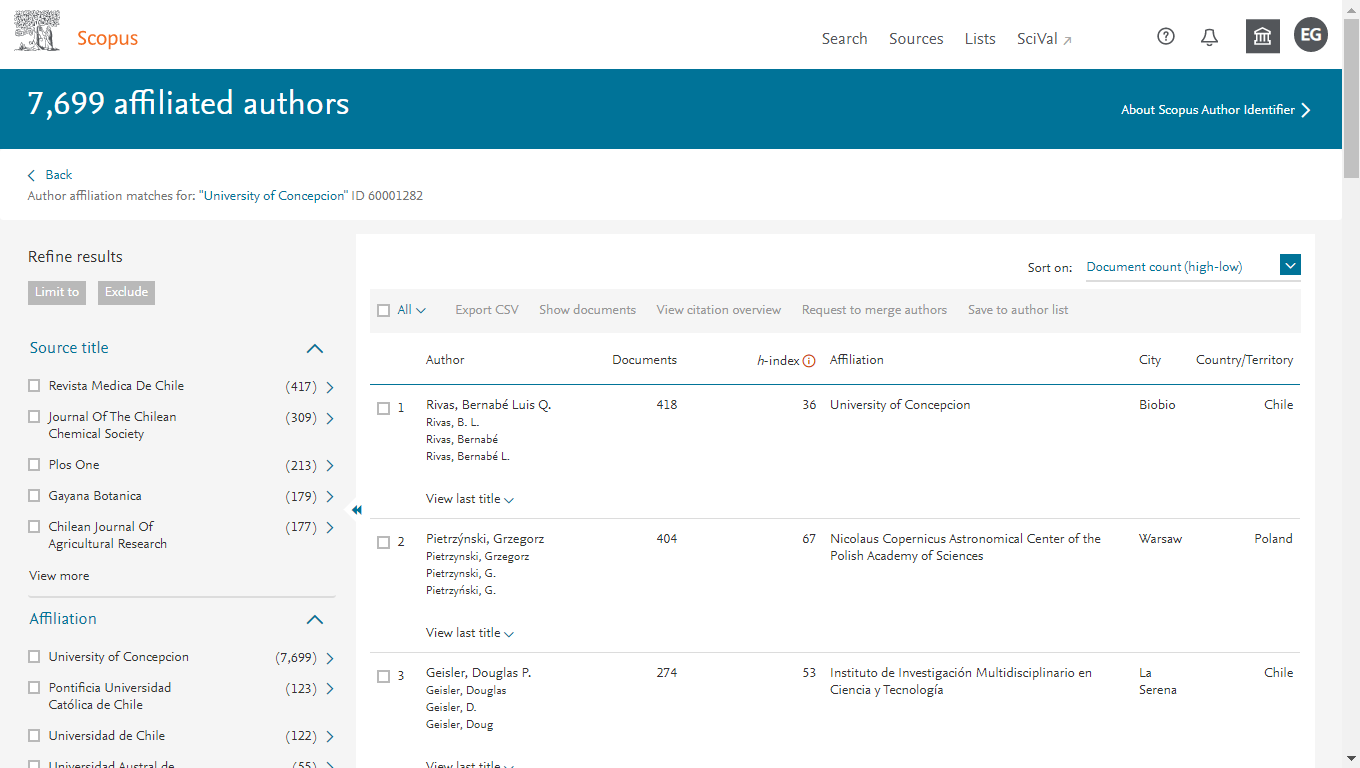 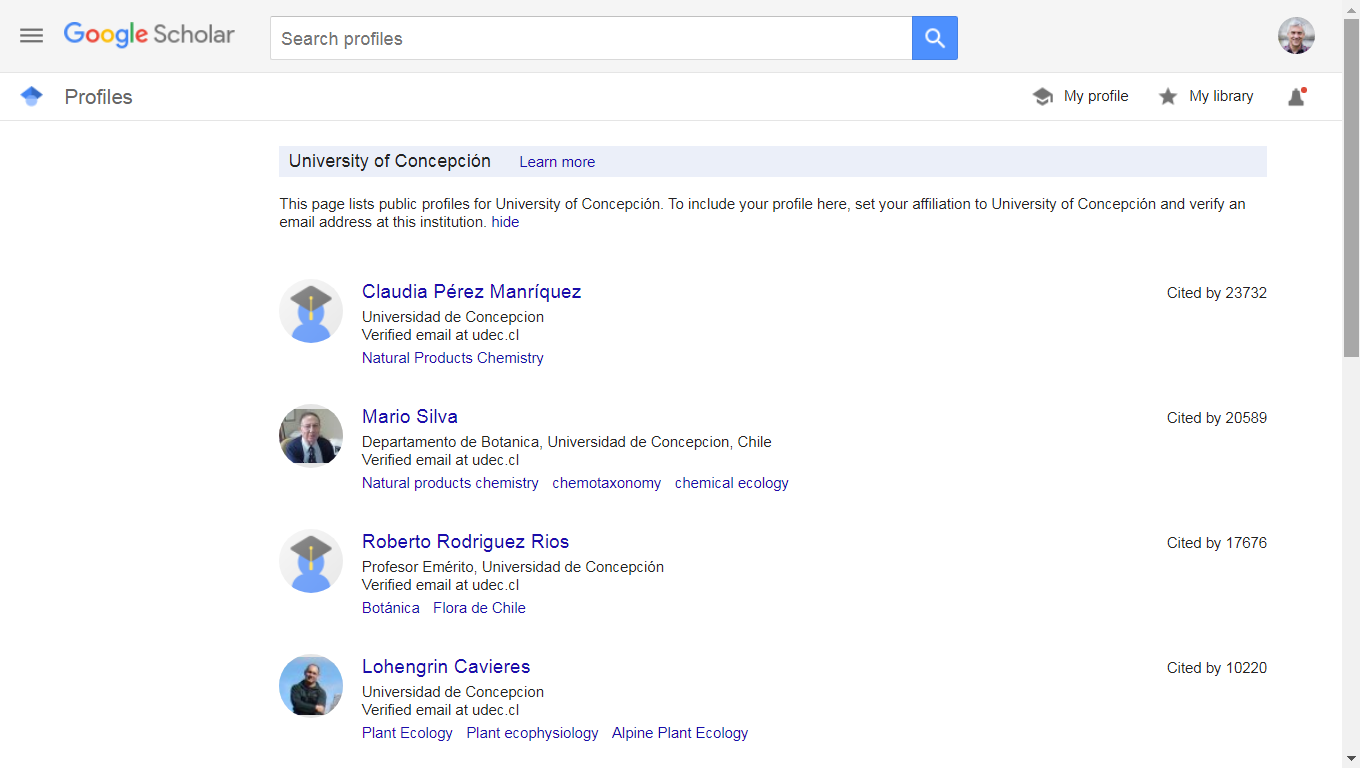 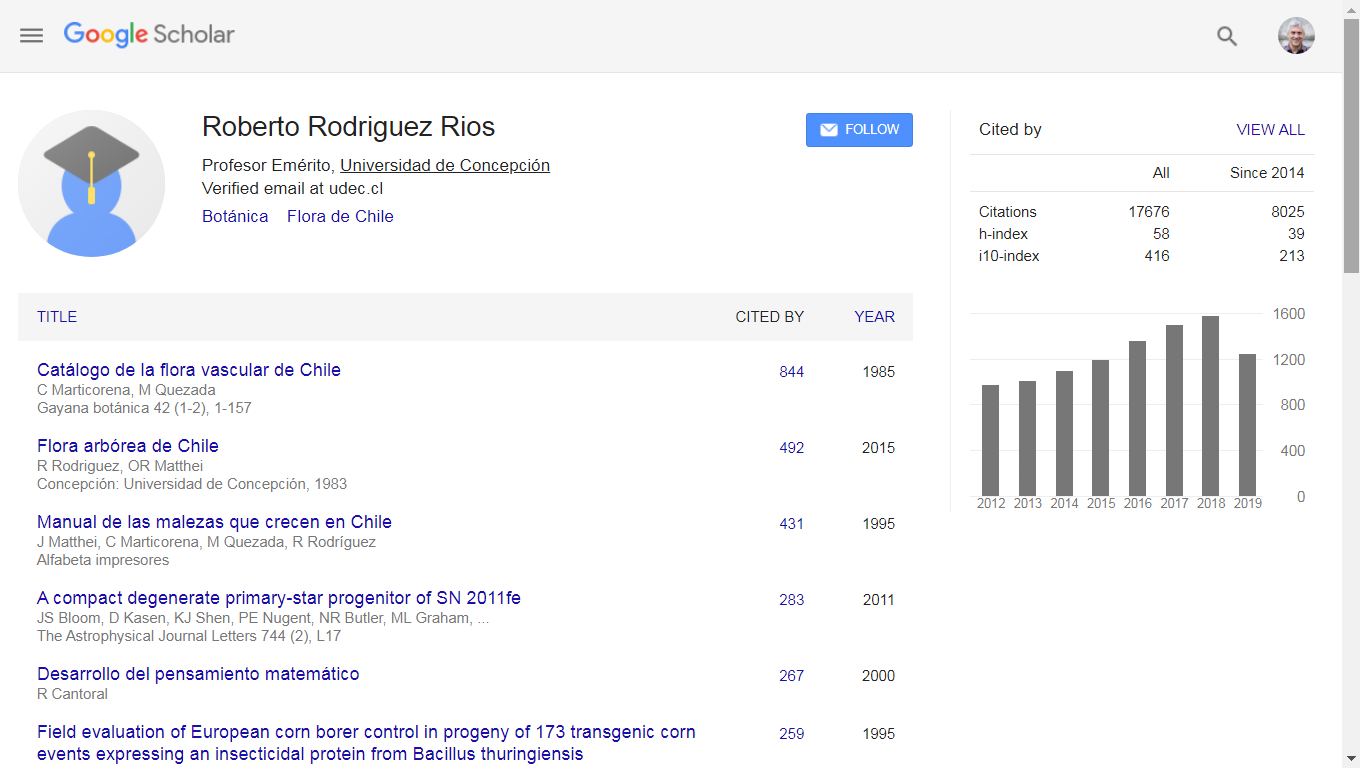 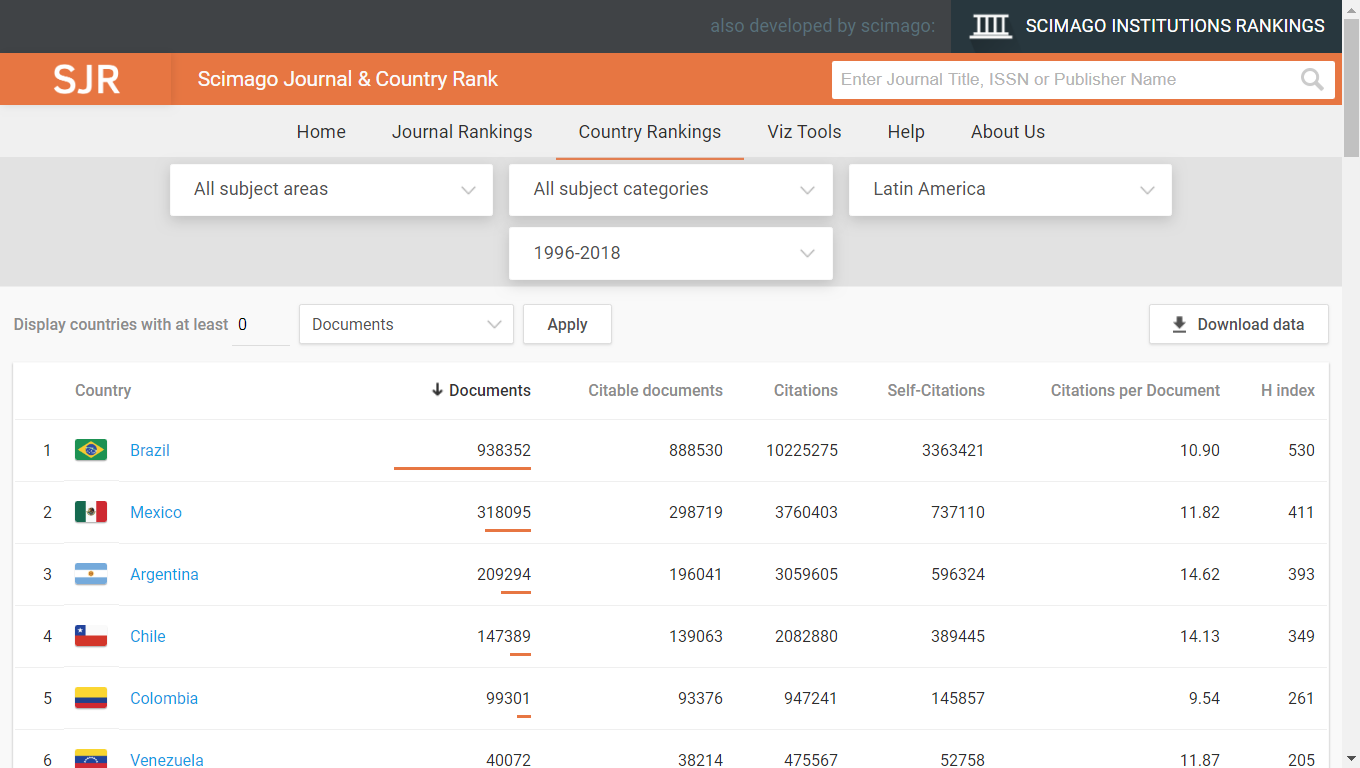 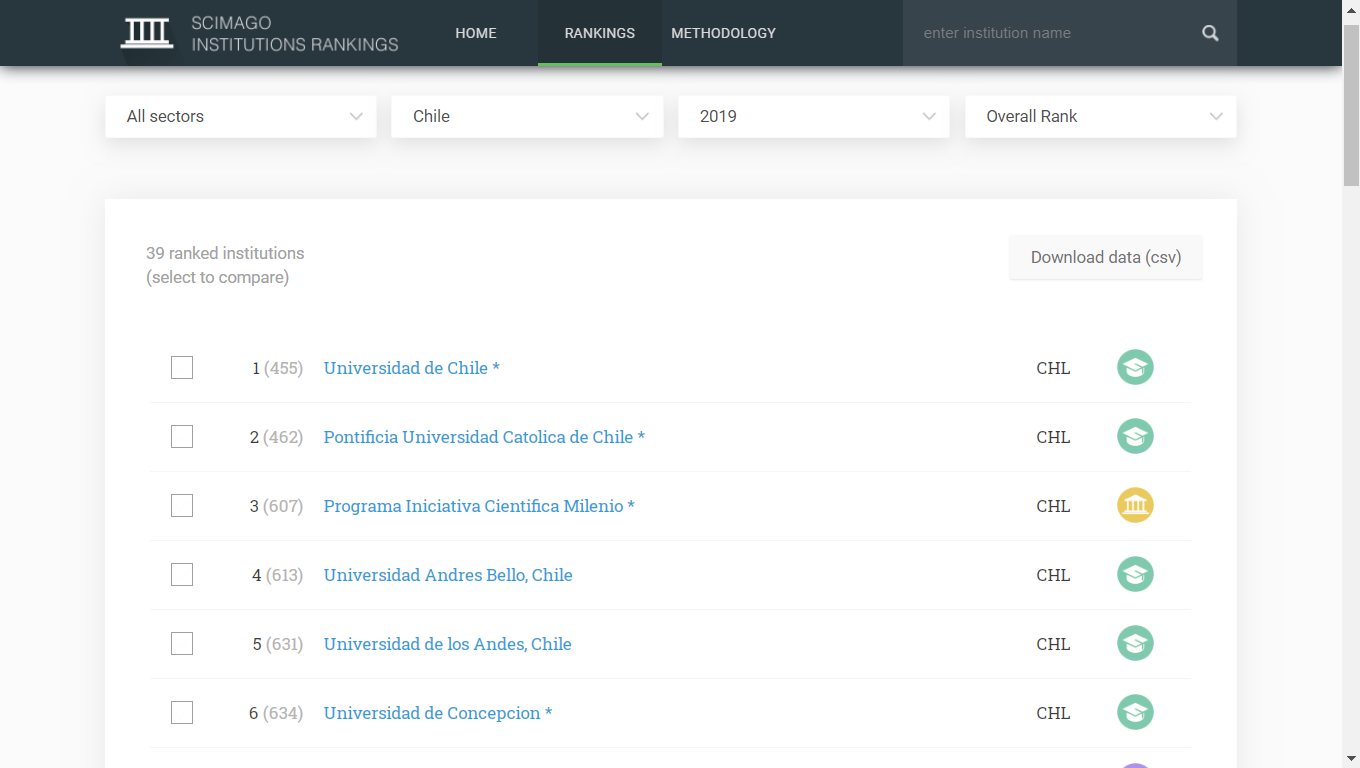 Las redes sociales académicas
Redes sociales académicas:
ResearchGate, Academia.edu, Mendeley
Contribuyen a construir una identidad bibliográfica digital (ORCID)
Están relacionadas con las métricas alternativas
Las redes sociales académicas
Las redes sociales cambiaron la forma de relacionarnos y el modelo de comunicación, así como las formas de buscar y compartir información.
Redes sociales académicas
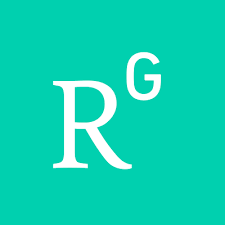 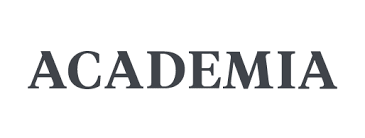 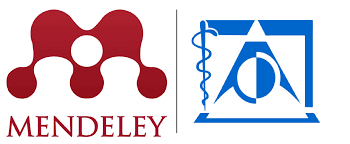 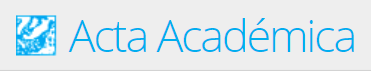 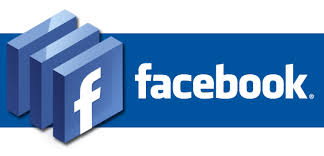 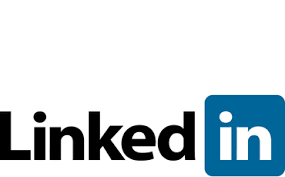 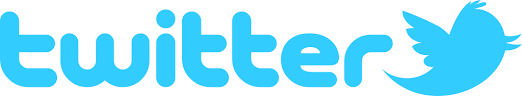 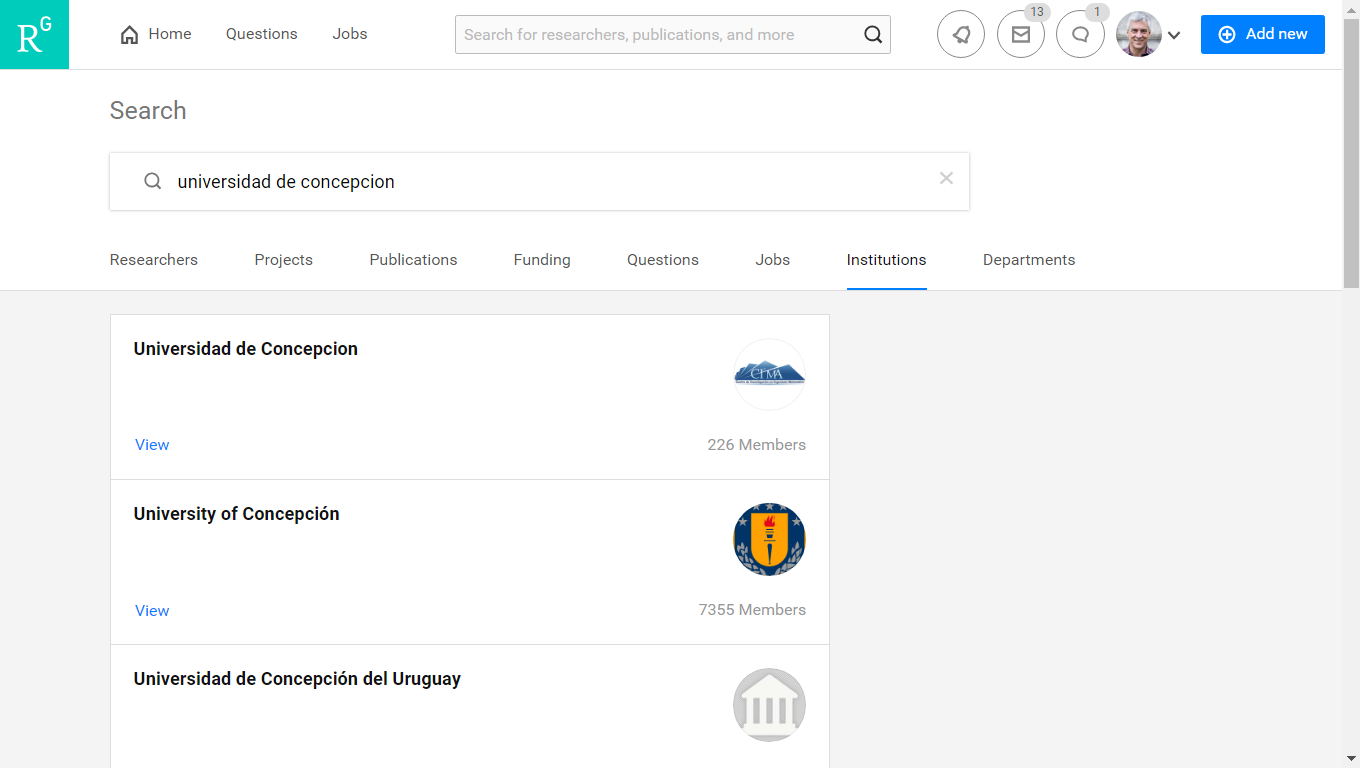 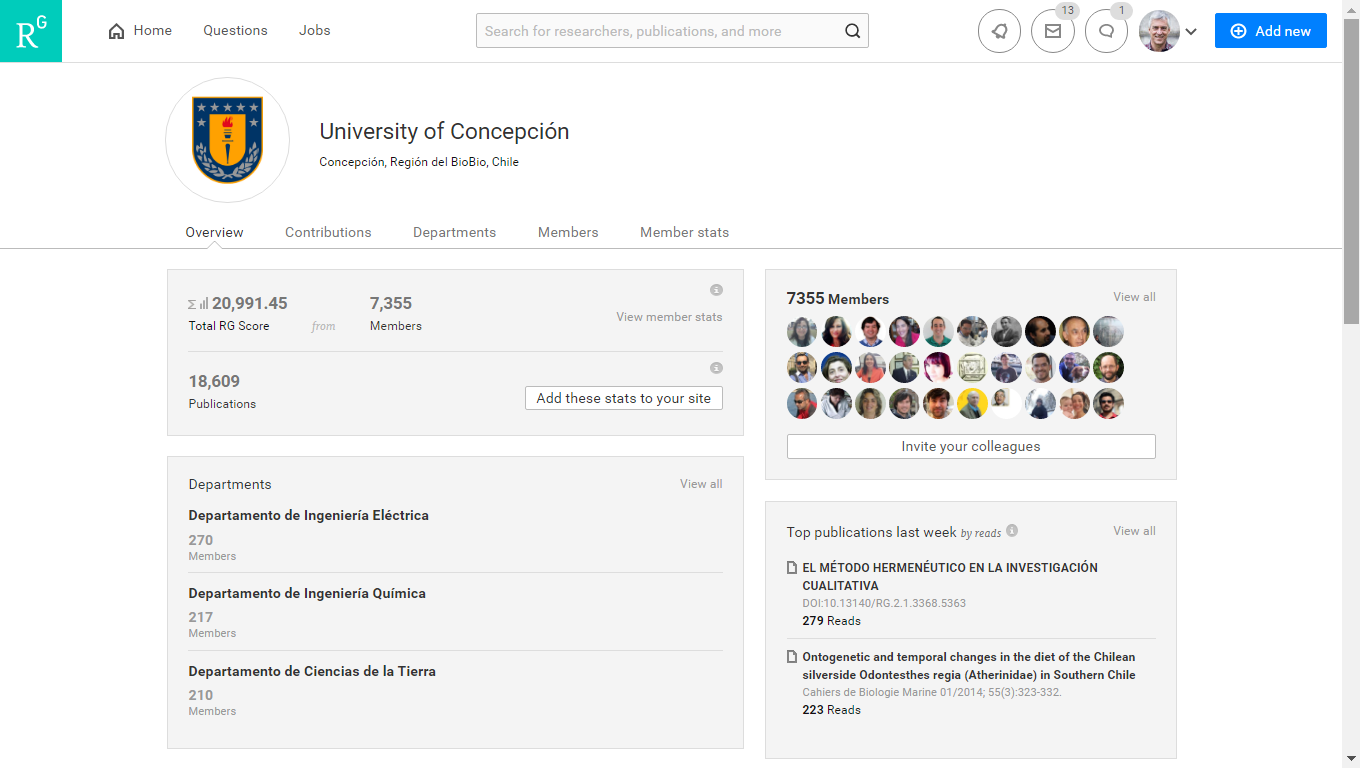 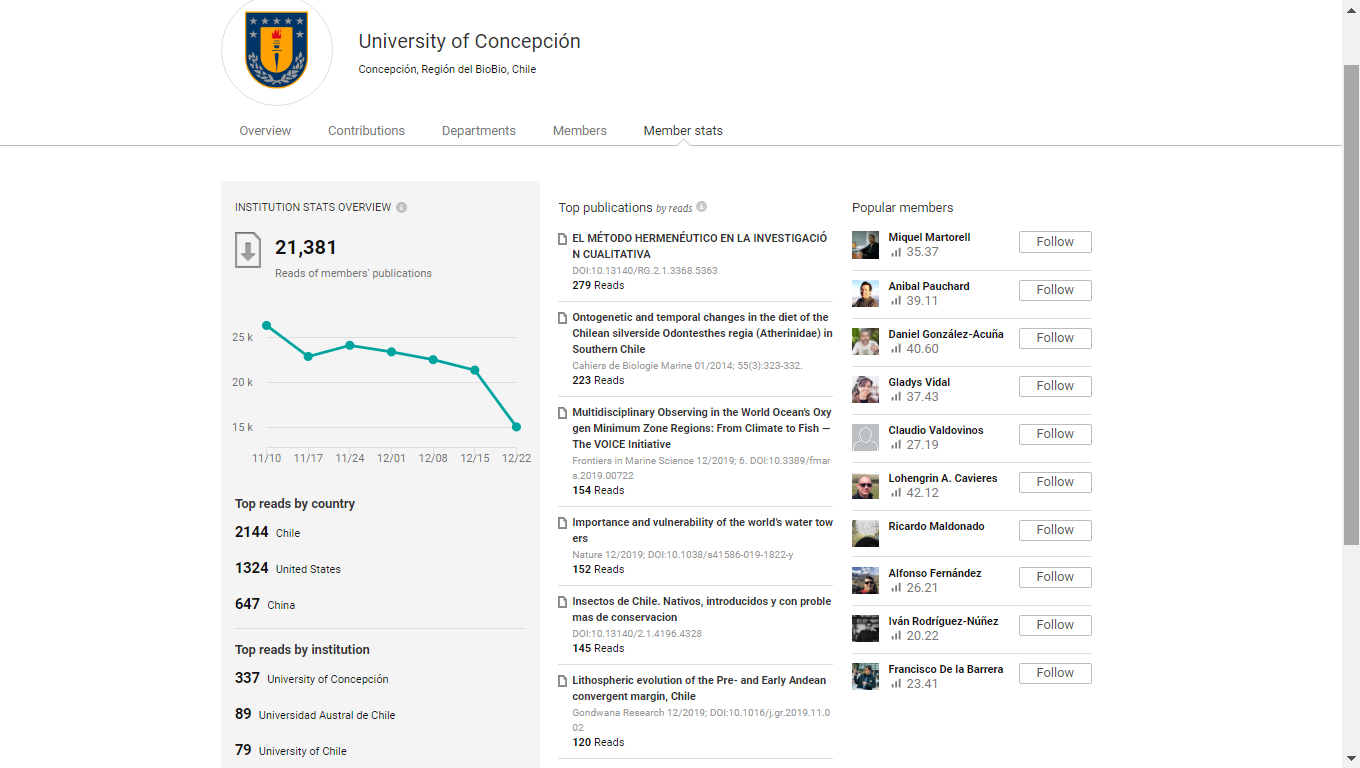 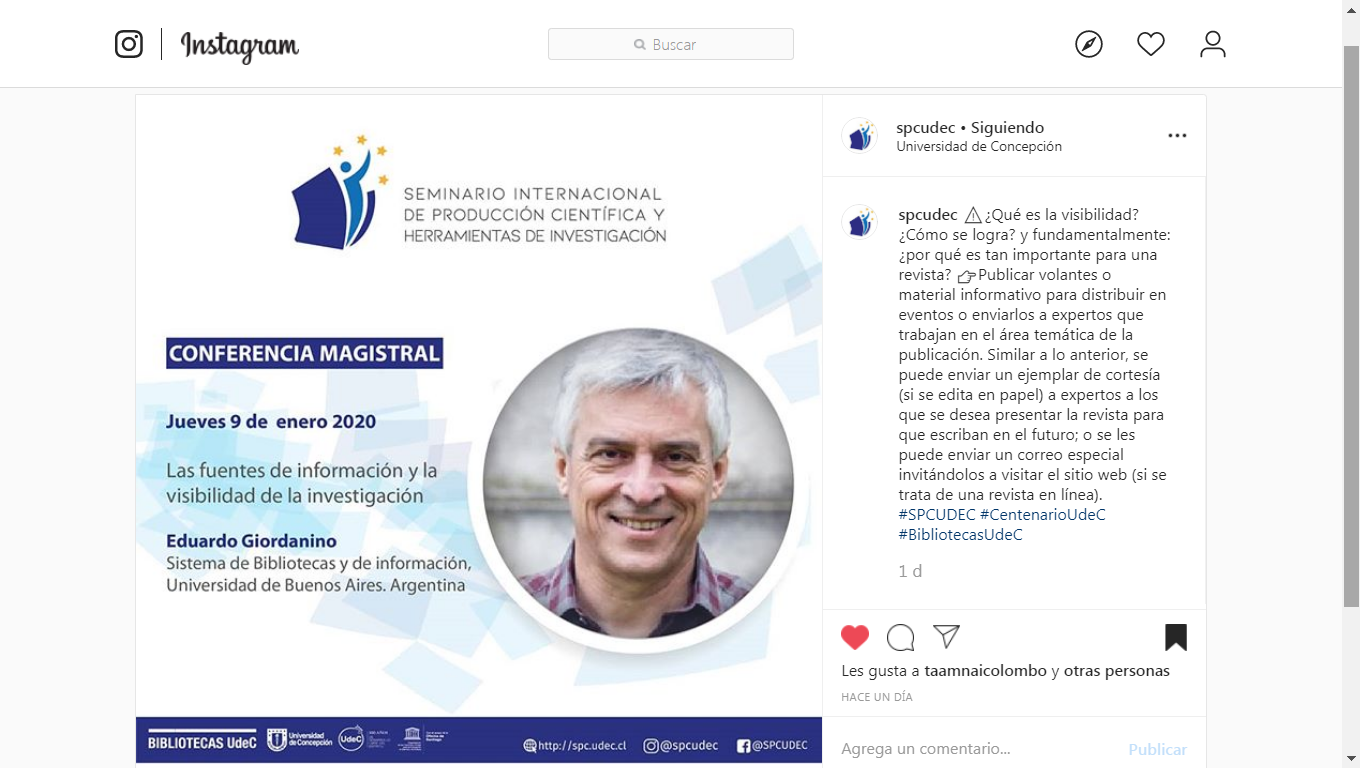 ¡GRACIAS POR SU ATENCIÓN!
egiordanino@sisbi.uba.ar
http://orcid.org/0000-0002-5943-9558
https://www.directorioexit.info/ficha2109